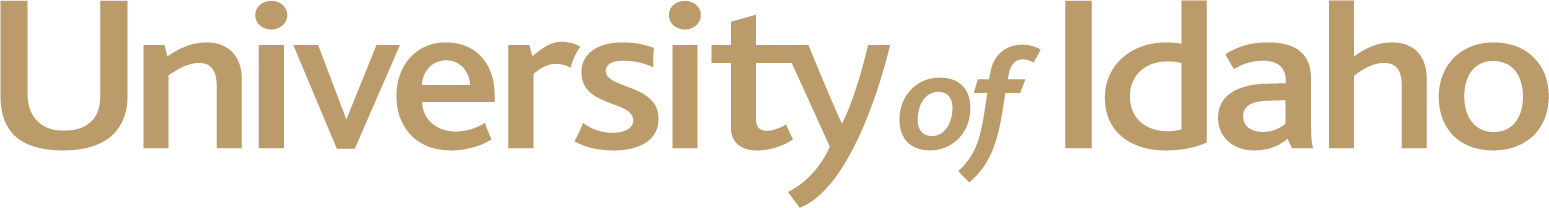 CS 404/504
Special Topics: Adversarial Machine Learning
Dr. Alex Vakanski
Lecture 7
GANs for Adversarial Machine Learning
Lecture Outline
Introduction to Generative Adversarial Networks (GANs)
GAN-based attacks
AdvGAN by Xiao (2018) Generating Adversarial Examples with Adversarial Networks
GAN-based defenses
Defense-GAN by Samangouei (2018) Defense-GAN: Protecting Classifiers Against Adversarial Attacks Using Generative Models
Other GAN-based attacks
Adversarial examples for VAE-GANs
AI-GAN (Attack-Inspired GAN)
Other GAN-based defenses
APE-GAN (Adversarial Perturbation Elimination GAN)
Introduction to GANs
Kurt A Vedros
September 28, 2021
Outline
Basic Generative Adversarial Network (GANs)
Structure
Training
Loss Function
Challenges
Variants of GANs
Wasserstein
Conditional
Pix2Pix
Cycle
Style
Text-to-Image Synthesis
Generative Adversarial Networks (GANs)
Intro to GANs
Kurt A Vedros


Basic GANs
   Structure
   Training
   Loss Function
   Challenges

Variants of GANs
   Wasserstein
   Conditional
   Pix2Pix
   Cycle
   Style
   Text-to-Image
   Synthesis
Original paper by Ian Goodfellow 2014. “Generative Adversarial Networks”
Neural network architecture for generative modeling. 
Trained on two neural network models.
Generator
Discriminator.
Structure
Intro to GANs
Kurt A Vedros


Basic GANs
   Structure
   Training
   Loss Function
   Challenges

Variants of GANs
   Wasserstein
   Conditional
   Pix2Pix
   Cycle
   Style
   Text-to-Image
   Synthesis
Generative Model
Creates new data instances
Captures the joint probability p(X, Y)
Goal: produce fake data that fools the discriminator.
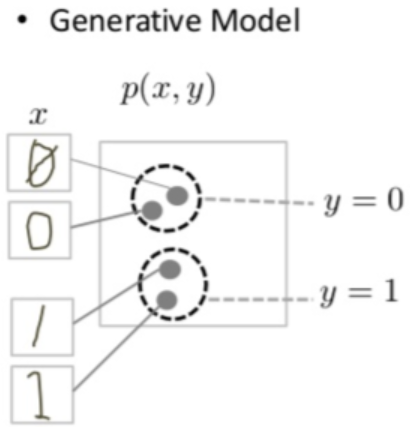 https://developers.google.com/machine-learning/gan/gan_structure
Structure
Intro to GANs
Kurt A Vedros


Basic GANs
   Structure
   Training
   Loss Function
   Challenges

Variants of GANs
   Wasserstein
   Conditional
   Pix2Pix
   Cycle
   Style
   Text-to-Image
   Synthesis
Discriminative Model
Identify real data from fake data
Captures the conditional probability p(Y|X)
Goal: accurately classify the data as real or fake
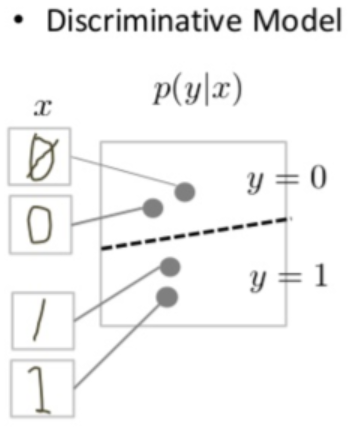 https://developers.google.com/machine-learning/gan/gan_structure
Structure
Intro to GANs
Kurt A Vedros


Basic GANs
   Structure
   Training
   Loss Function
   Challenges

Variants of GANs
   Wasserstein
   Conditional
   Pix2Pix
   Cycle
   Style
   Text-to-Image
   Synthesis
Generative and Discriminative model compete till the Discriminative model can no longer tell the difference between the real and generated data.
Goal create new data instances that resemble the training data.
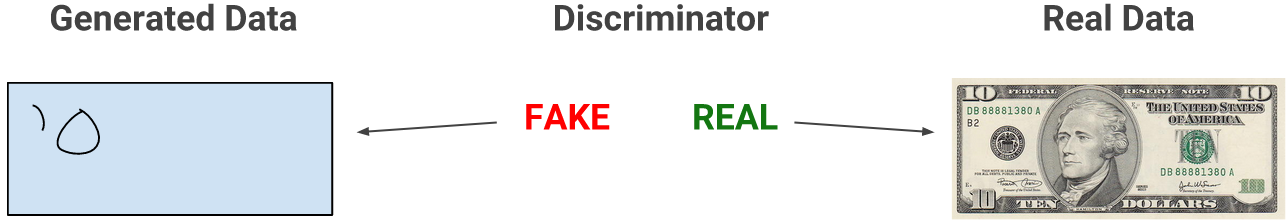 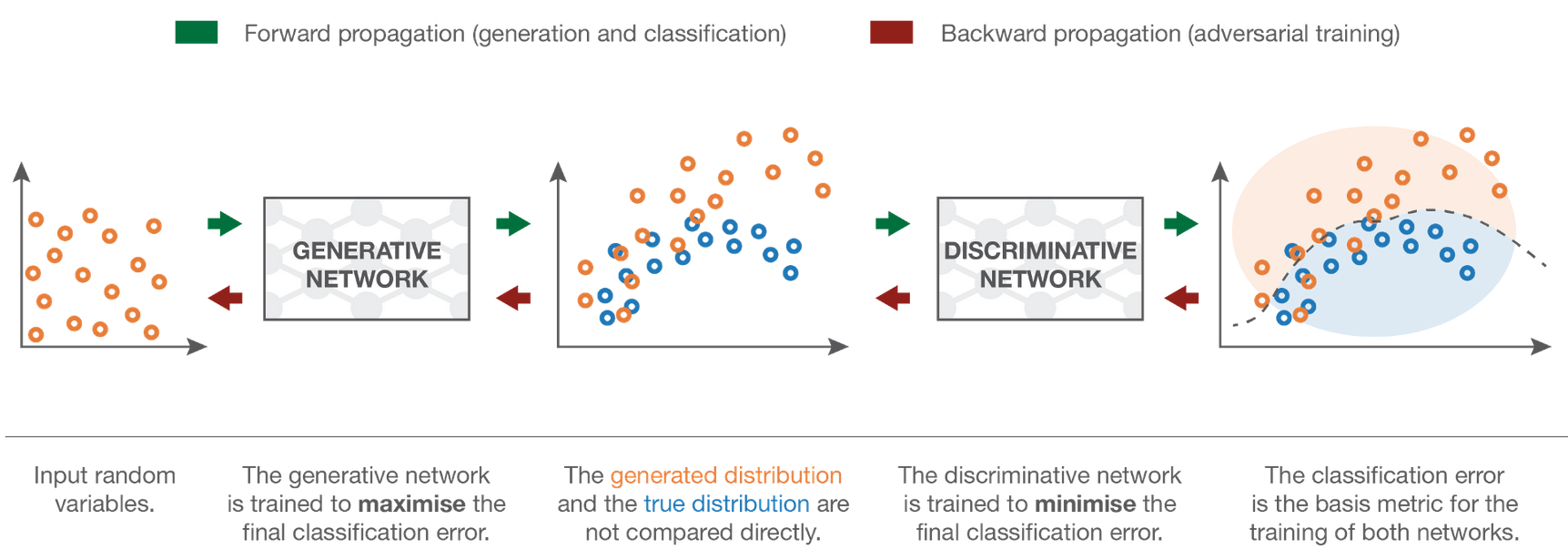 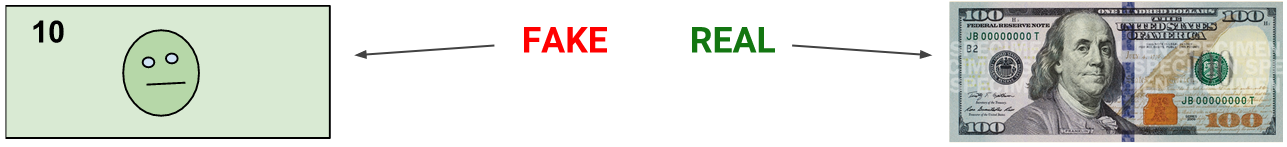 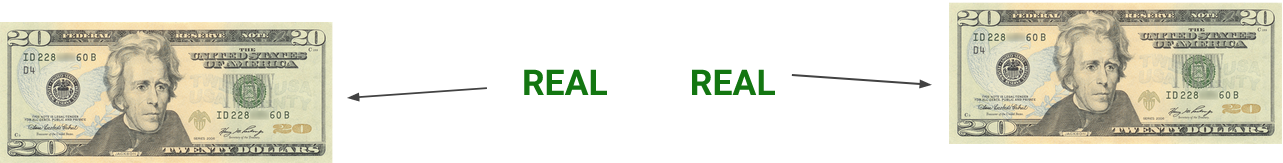 https://developers.google.com/machine-learning/gan/gan_structure
https://towardsdatascience.com/understanding-generative-adversarial-networks-gans-cd6e4651a29
Structure
Intro to GANs
Kurt A Vedros


Basic GANs
   Structure
   Training
   Loss Function
   Challenges

Variants of GANs
   Wasserstein
   Conditional
   Pix2Pix
   Cycle
   Style
   Text-to-Image
   Synthesis
https://developers.google.com/machine-learning/gan/gan_structure
Training
Intro to GANs
Kurt A Vedros


Basic GANs
   Structure
   Training
   Loss Function
   Challenges

Variants of GANs
   Wasserstein
   Conditional
   Pix2Pix
   Cycle
   Style
   Text-to-Image
   Synthesis
Discriminator
Updates weights through backpropagation from the discriminator loss through the discriminator network.
Generator
Backpropagates through both the discriminator and generator to obtain the gradients, and uses the gradients to change the generator weights.
Trained by alternating every one or more epochs.
The other one is constant while trying to adjust the other.
Generator succeeds when discriminator has a 50% accuracy.
If GANs continues to train past 50%, quality collapses.
Loss Functions
Intro to GANs
Kurt A Vedros


Basic GANs
   Structure
   Training
   Loss Function
   Challenges

Variants of GANs
   Wasserstein
   Conditional
   Pix2Pix
   Cycle
   Style
   Text-to-Image
   Synthesis
Capture the difference between two distributions in GAN loss functions
One Generator reflects the distribution of fake data.
One Discriminator reflects distribution of real data
Does not need to be the same.
Minimax Loss
Generator minimizes while Discriminator Maximizes.

D(x): discriminator’s estimate of probability that real data x is real.
G(z): Generator’s output when given noise z.
D(G(z)): discriminator’s estimate of probability that fake instance is real.
Ex: expected value over all real instances.
Ez: expected value over all fake instances.
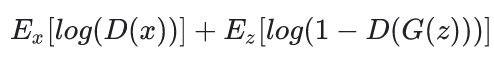 Examples
Intro to GANs
Kurt A Vedros


Basic GANs
   Structure
   Training
   Loss Function
   Challenges

Variants of GANs
   Wasserstein
   Conditional
   Pix2Pix
   Cycle
   Style
   Text-to-Image
   Synthesis
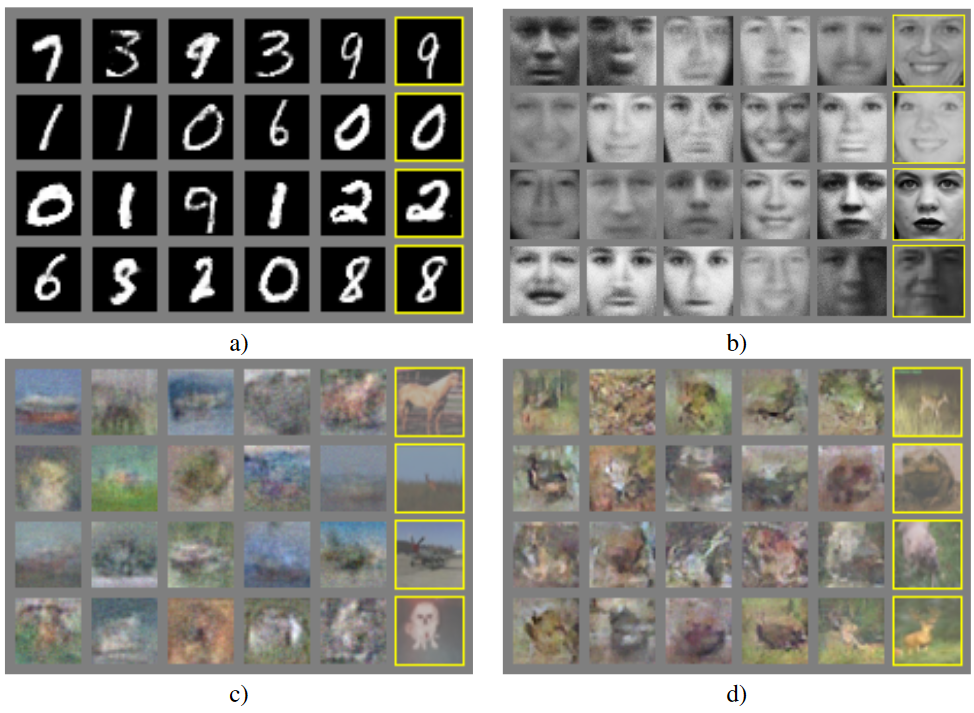 Generative Adversarial Nets, By Ian J. Goodfellow
Challenges of GANs
Intro to GANs
Kurt A Vedros


Basic GANs
   Structure
   Training
   Loss Function
   Challenges

Variants of GANs
   Wasserstein
   Conditional
   Pix2Pix
   Cycle
   Style
   Text-to-Image
   Synthesis
Vanishing Gradients
If discriminator too good, generator training can fail due to vanishing gradients.
Mode Collapse
Generator produces one or small set of output.
Discriminator learns to reject only those output.
Next generator iteration find the most plausible output for precise discriminator.
Failure to Converge
Discriminator feedback gets less meaningful over time. If trained past the point when discriminator giving random feedback, generator starts to train on the random feedback.
Wasserstein GANs
Intro to GANs
Kurt A Vedros


Basic GANs
   Structure
   Training
   Loss Function
   Challenges

Variants of GANs
   Wasserstein
   Conditional
   Pix2Pix
   Cycle
   Style
   Text-to-Image
   Synthesis
“Wasserstein GAN”, Martin Arjovsky 2017.
Modifies GANs loss function.
Discriminator changed to Critic, does not classify. [Fake, Real]
Outputs a numbers. Bigger = Real, Lower = Fake
Critic Loss: D(x) – D(C(z))
Maximize difference between output on real and fake.
Generator Loss: C(G((z))
Maximizes the Critic output for fake instances.
Benefits
Less vulnerable to vanishing gradient and Mode Collapse.
Conditional GANs
Intro to GANs
Kurt A Vedros


Basic GANs
   Structure
   Training
   Loss Function
   Challenges

Variants of GANs
   Wasserstein
   Conditional
   Pix2Pix
   Cycle
   Style
   Text-to-Image
   Synthesis
“Conditional Generative Adversarial Nets” by Mehdi Mirza 2014
CGANs can control what images the generator produce




Benefits
Converge faster.
Control the output of the generator at test time by giving labels for the images.
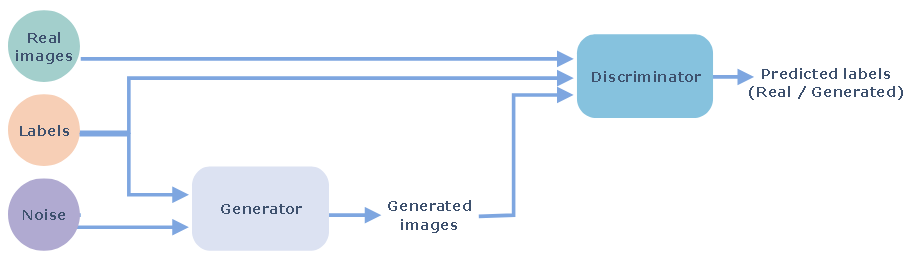 https://www.educative.io/edpresso/what-is-a-conditional-gan-cgan
Conditional GANs
Intro to GANs
Kurt A Vedros


Basic GANs
   Structure
   Training
   Loss Function
   Challenges

Variants of GANs
   Wasserstein
   Conditional
   Pix2Pix
   Cycle
   Style
   Text-to-Image
   Synthesis
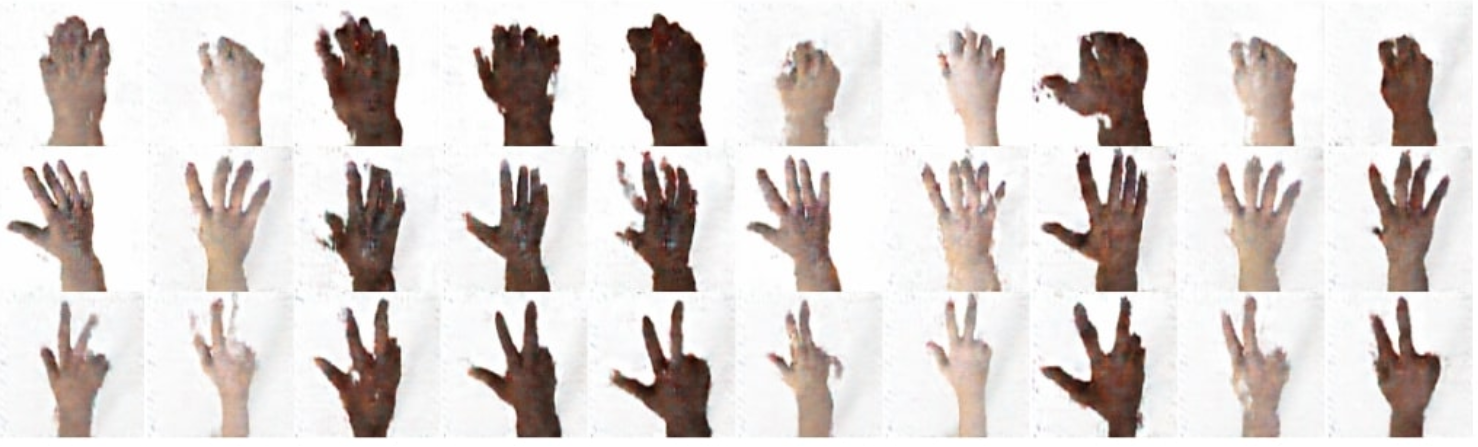 https://learnopencv.com/conditional-gan-cgan-in-pytorch-and-tensorflow/
Image-to-Image Translation
Intro to GANs
Kurt A Vedros


Basic GANs
   Structure
   Training
   Loss Function
   Challenges

Variants of GANs
   Wasserstein
   Conditional
   Pix2Pix
   Cycle
   Style
   Text-to-Image
   Synthesis
The task of translating one possible representation of an image into another
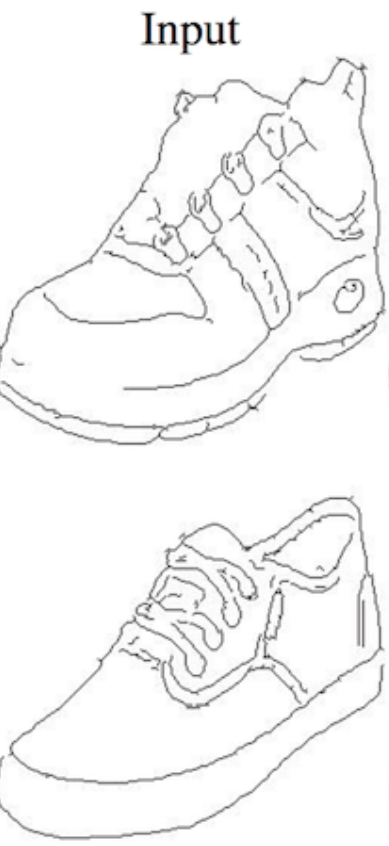 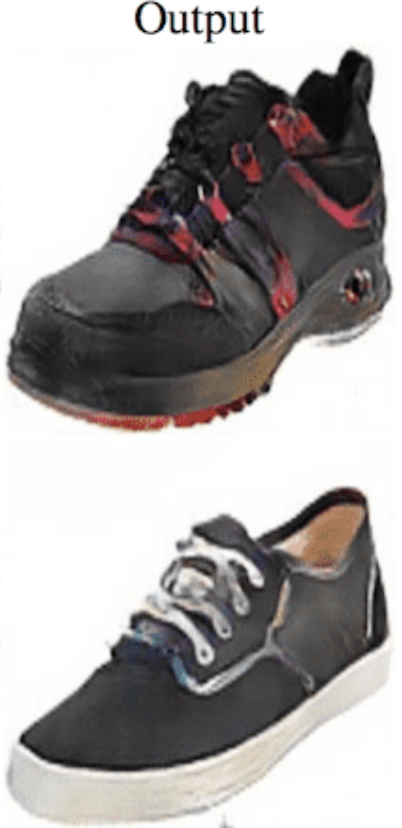 “Image-to-Image Translation with Conditional Adversarial Networks”, By Phillip Isola
Pix2Pix GANs
Intro to GANs
Kurt A Vedros


Basic GANs
   Structure
   Training
   Loss Function
   Challenges

Variants of GANs
   Wasserstein
   Conditional
   Pix2Pix
   Cycle
   Style
   Text-to-Image
   Synthesis
“Image-to-Image Translation With Conditional Adversarial Networks”, by Phillip Isola 2016.
Image-to-image translation approach.
Generator uses a U-Net Model.


Discriminator can use L1 or L2 loss but original paper recommends the uses of PatchGAN
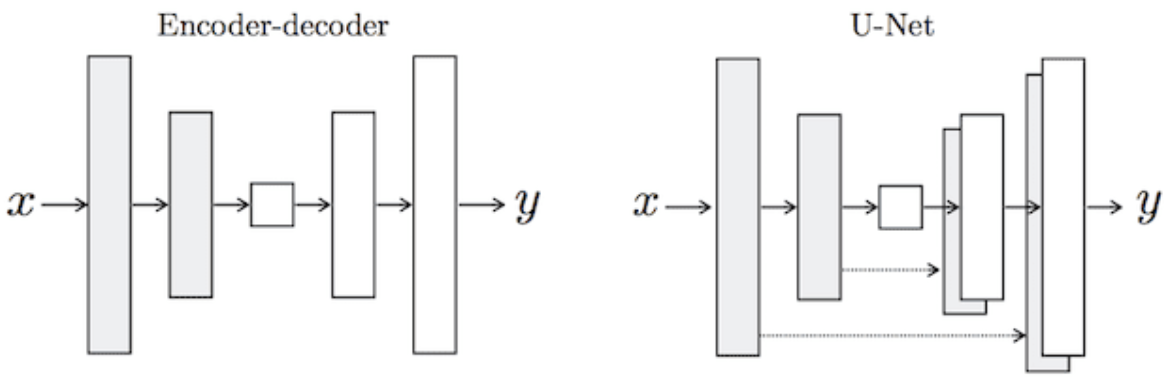 “Image-to-Image Translation with Conditional Adversarial Networks” by Phillip Isola
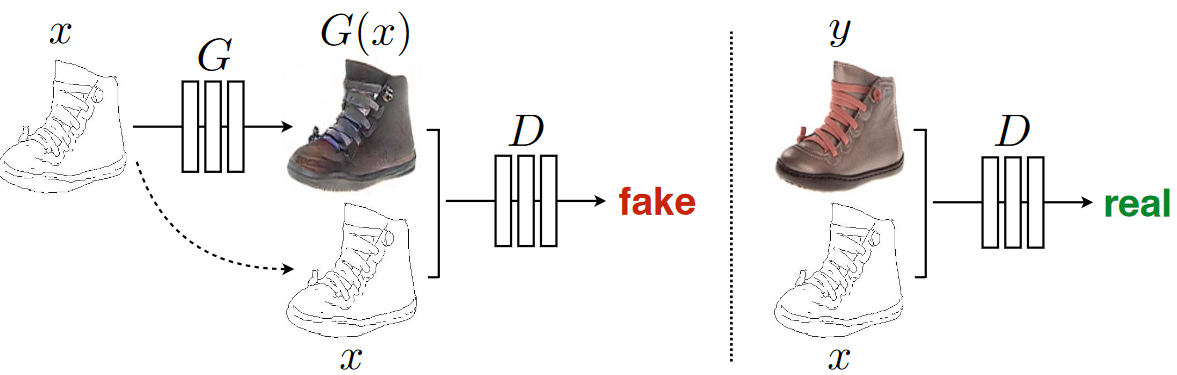 “Image-to-Image Translation with Conditional Adversarial Networks” by Phillip Isola
Patch GANs
Intro to GANs
Kurt A Vedros


Basic GANs
   Structure
   Training
   Loss Function
   Challenges

Variants of GANs
   Wasserstein
   Conditional
   Pix2Pix
   Cycle
   Style
   Text-to-Image
   Synthesis
Deep convolutional neural network designed to classify patches of an input image as real or fake instead of the entire image.
Tries to classify each NxN patch in an image is real or fake
Creates single feature map of real/fake predictions that can be averaged to give a single score.
Patch size of 70x70 was found to be effective across a range of image-to-image translation tasks
Benefits
Fixes the problem that L1 and L2 loss produces blurry results.
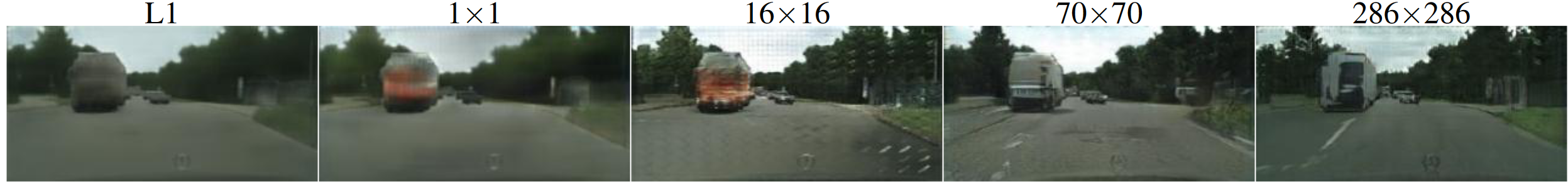 “Image-to-Image Translation with Conditional Adversarial Networks” by Phillip Isola
Pix2Pix GANs
Intro to GANs
Kurt A Vedros


Basic GANs
   Structure
   Training
   Loss Function
   Challenges

Variants of GANs
   Wasserstein
   Conditional
   Pix2Pix
   Cycle
   Style
   Text-to-Image
   Synthesis
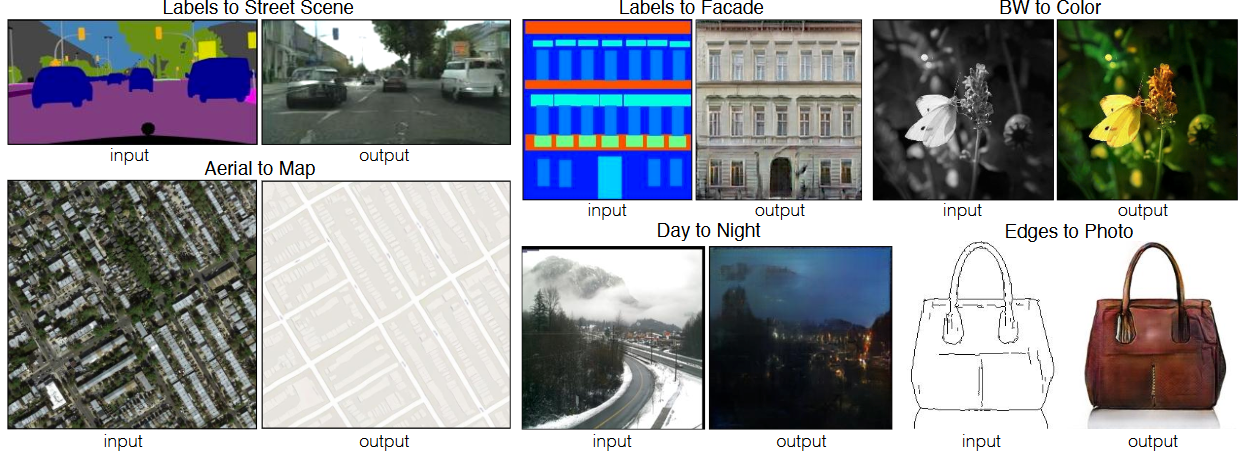 “Image-to-Image Translation with Conditional Adversarial Networks”, By Phillip Isola
Unpaired Image-to-Image Translation
Intro to GANs
Kurt A Vedros


Basic GANs
   Structure
   Training
   Loss Function
   Challenges

Variants of GANs
   Wasserstein
   Conditional
   Pix2Pix
   Cycle
   Style
   Text-to-Image
   Synthesis
Process of performing image-to-image translation with the training sets input not having a direct representation to the desired output.
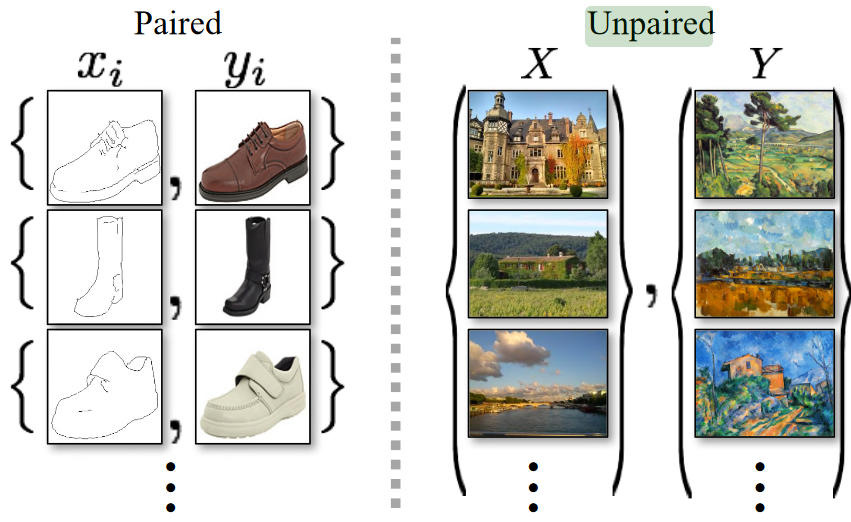 “Unpaired Image-to-Image Translation using Cycle-Consistent Adversarial Networks” by Jun-Yan Zhu
CycleGANs
Intro to GANs
Kurt A Vedros


Basic GANs
   Structure
   Training
   Loss Function
   Challenges

Variants of GANs
   Wasserstein
   Conditional
   Pix2Pix
   Cycle
   Style
   Text-to-Image
   Synthesis
“Unpaired Image-to-Image Translation using Cycle-Consistent Adversarial Networks”, by Jun-Yan Zhu
Unpaired Image-to-Image Translation approach.
Structure
Consider transferring Image set A (summer) to Image set B (Winter)
One set of Generator and Discriminator to translate A to B.
One set of Generator and Discriminator to translate B to A.
Cycle-consistency loss for both outputs
CycleGANs
Intro to GANs
Kurt A Vedros


Basic GANs
   Structure
   Training
   Loss Function
   Challenges

Variants of GANs
   Wasserstein
   Conditional
   Pix2Pix
   Cycle
   Style
   Text-to-Image
   Synthesis
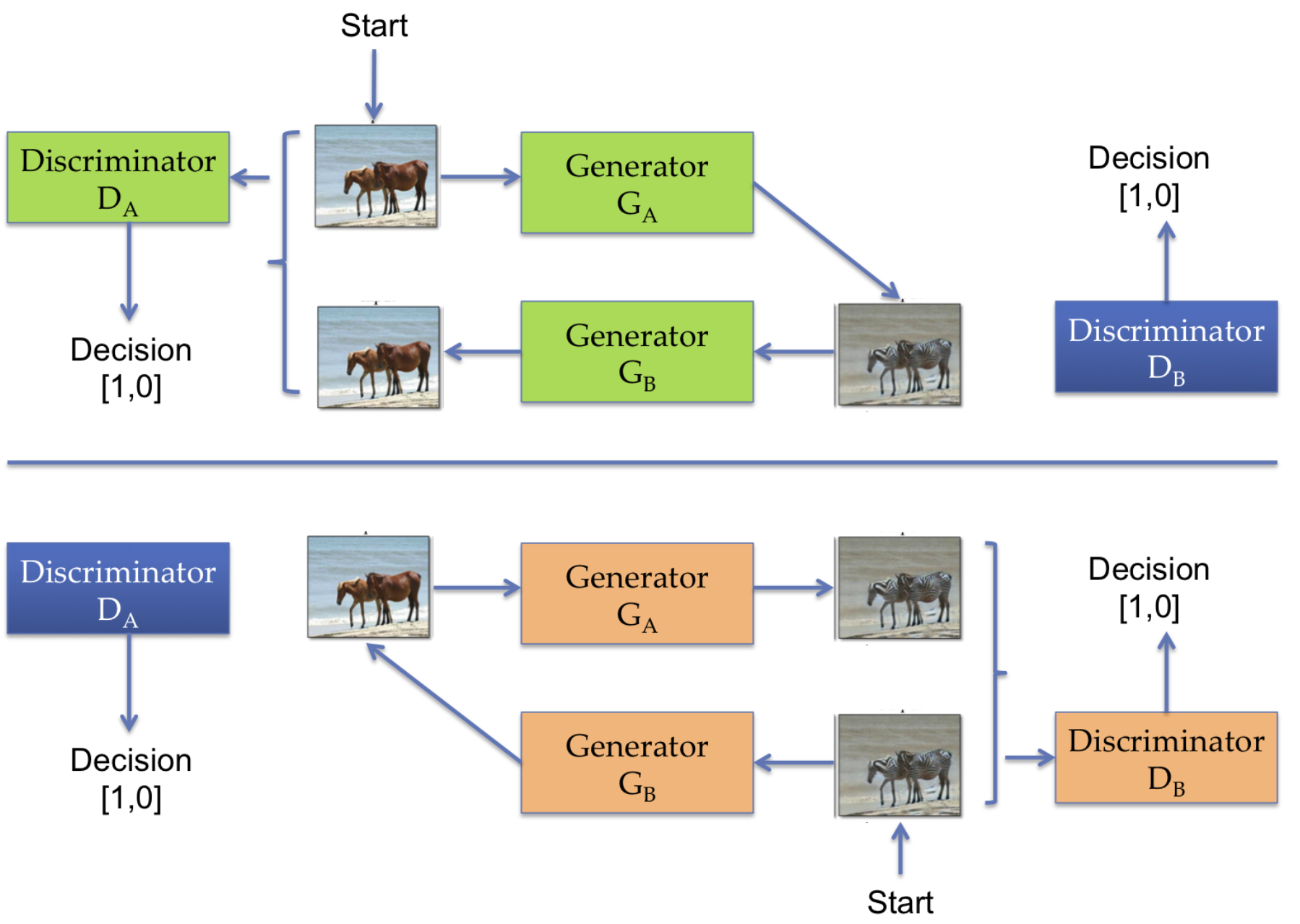 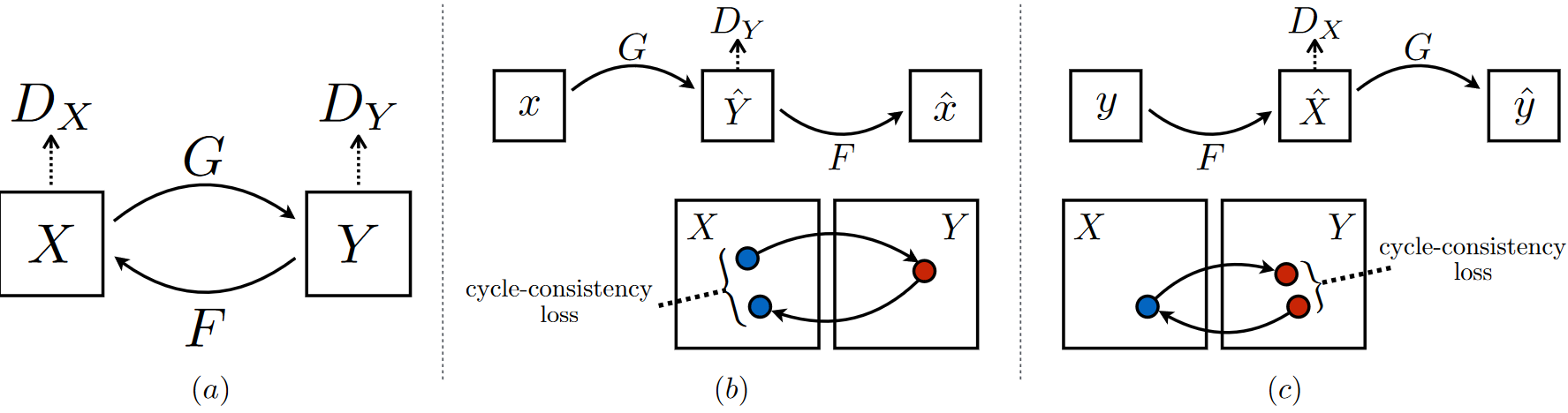 https://www.oreilly.com/library/view/hands-on-artificial-intelligence/9781788836067/c2e7d914-4e45-4528-8627-c590d19107ef.xhtml
“Unpaired Image-to-Image Translation using Cycle-Consistent Adversarial Networks” by Jun-Yan Zhu
CycleGANs
Intro to GANs
Kurt A Vedros


Basic GANs
   Structure
   Training
   Loss Function
   Challenges

Variants of GANs
   Wasserstein
   Conditional
   Pix2Pix
   Cycle
   Style
   Text-to-Image
   Synthesis
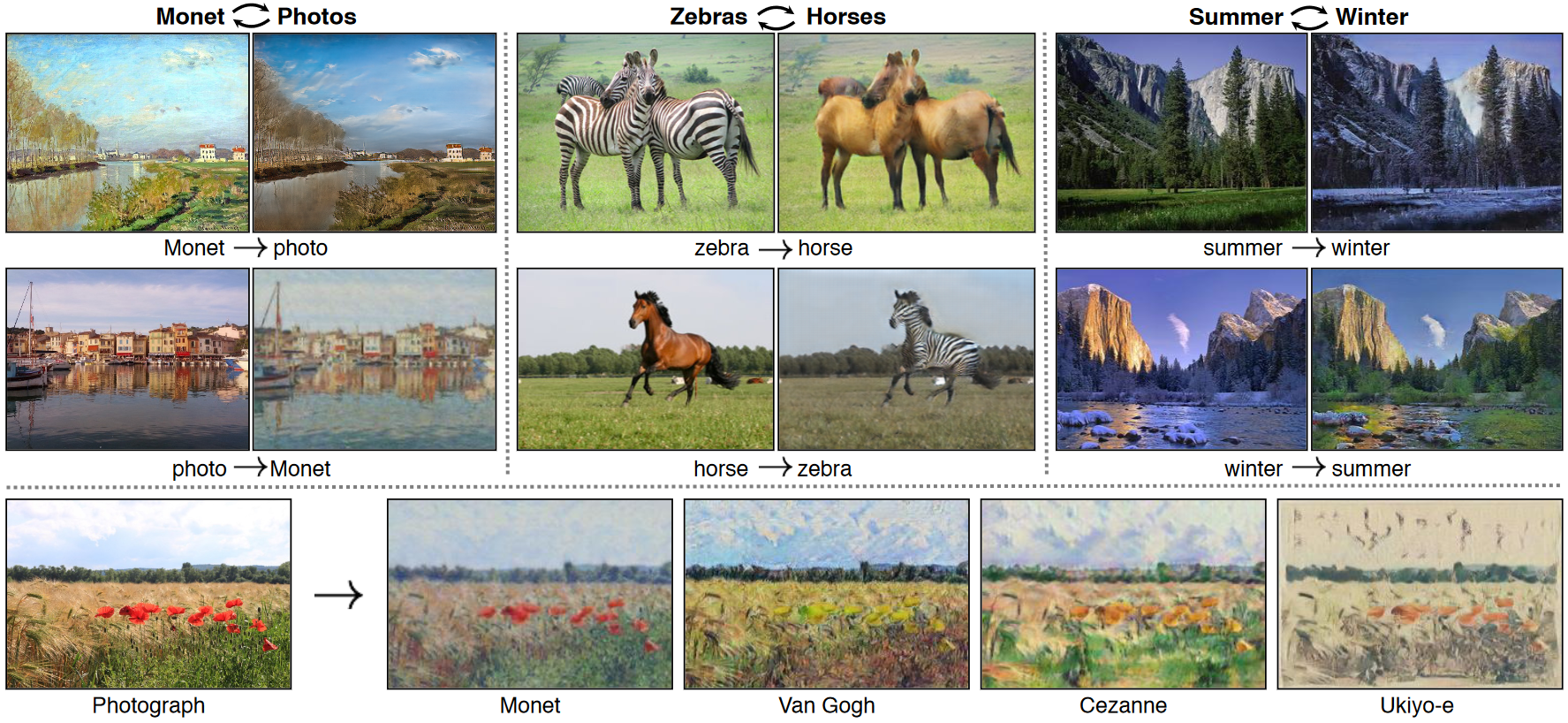 “Unpaired Image-to-Image Translation using Cycle-Consistent Adversarial Networks” by Jun-Yan Zhu
StyleGANs
Intro to GANs
Kurt A Vedros


Basic GANs
   Structure
   Training
   Loss Function
   Challenges

Variants of GANs
   Wasserstein
   Conditional
   Pix2Pix
   Cycle
   Style
   Text-to-Image
   Synthesis
Learns to separate different aspects (Style) of the images. 
Coarse Style: pose, hair, face shape
Middle Style: facial features, eyes
Fine Style: Color scheme
Changes from traditional GANS.
Baseline progressive GAN structure.
Bi-linear Sampling.
Mapping Network
Removal Latent input
Addition Noise
Mixing Regularization.
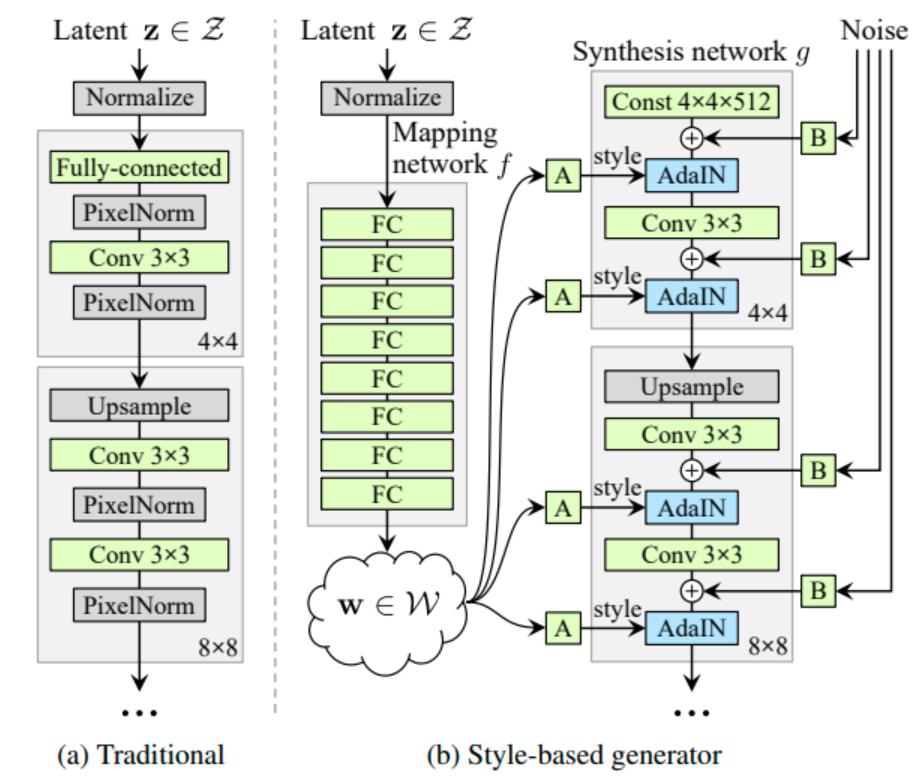 “A Style-Based Generator Architectures for Generative Adversarial Networks” by Tero Karras
StyleGANs
Intro to GANs
Kurt A Vedros


Basic GANs
   Structure
   Training
   Loss Function
   Challenges

Variants of GANs
   Wasserstein
   Conditional
   Pix2Pix
   Cycle
   Style
   Text-to-Image
   Synthesis
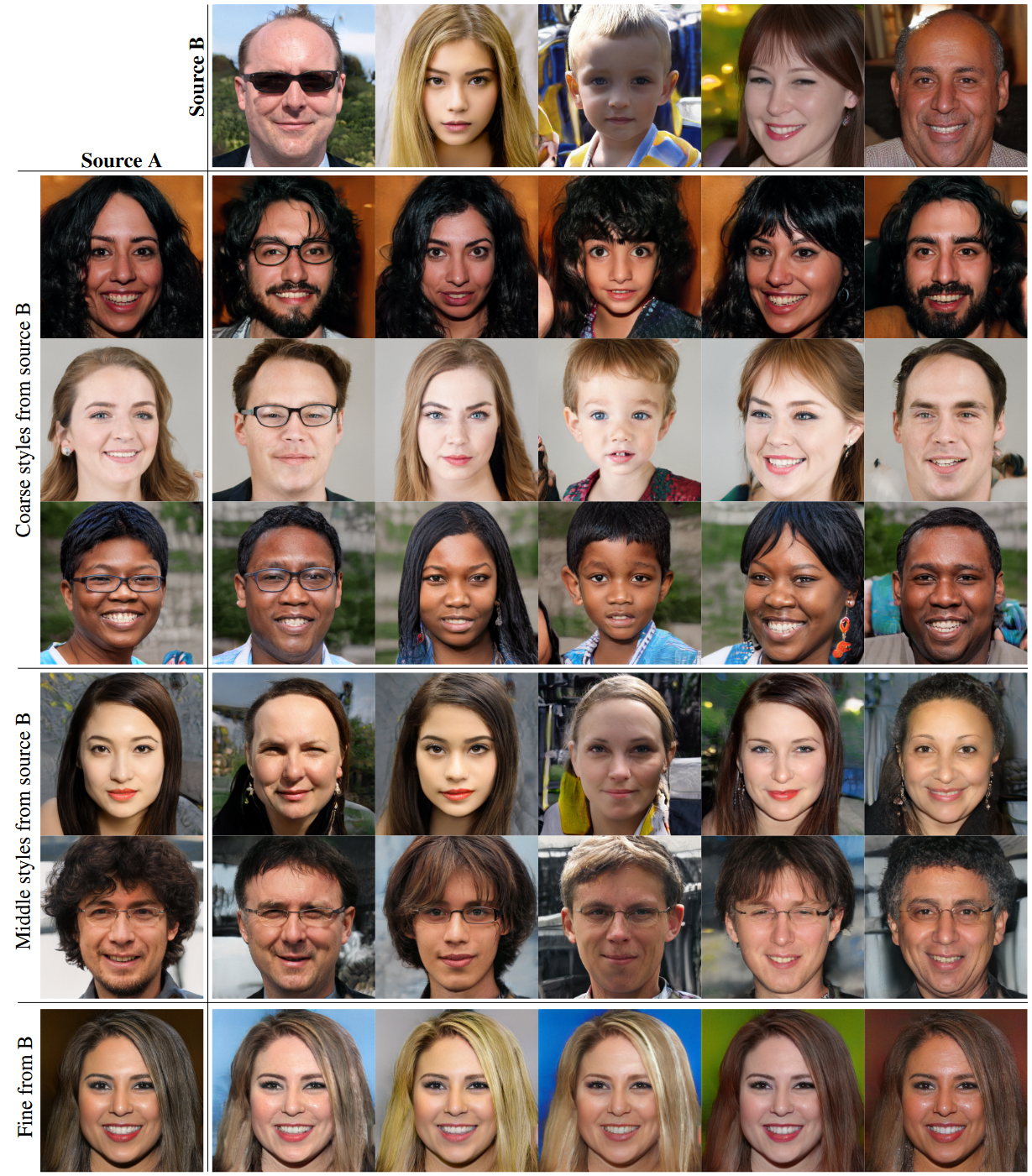 “A Style-Based Generator Architectures for Generative Adversarial Networks” by Tero Karras
Text-to-Image Synthesis GANs
Intro to GANs
Kurt A Vedros


Basic GANs
   Structure
   Training
   Loss Function
   Challenges

Variants of GANs
   Wasserstein
   Conditional
   Pix2Pix
   Cycle
   Style
   Text-to-Image
   Synthesis
Generates images based of textual description
Input pair of image and text embeddings.
Discriminator
Predicts image is fake or real
Likelihood that image and text align
Text-to-Image Synthesis GANs
Intro to GANs
Kurt A Vedros


Basic GANs
   Structure
   Training
   Loss Function
   Challenges

Variants of GANs
   Wasserstein
   Conditional
   Pix2Pix
   Cycle
   Style
   Text-to-Image
   Synthesis
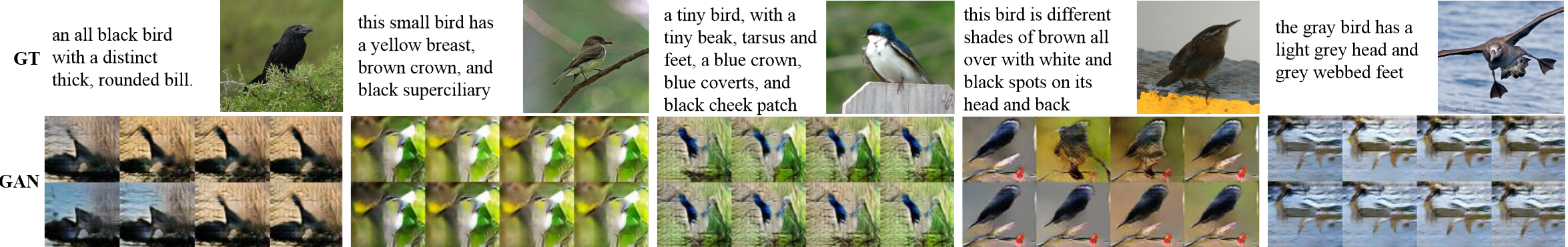 “Generative Adversarial Test to Image Synthesis” by Scott Reed
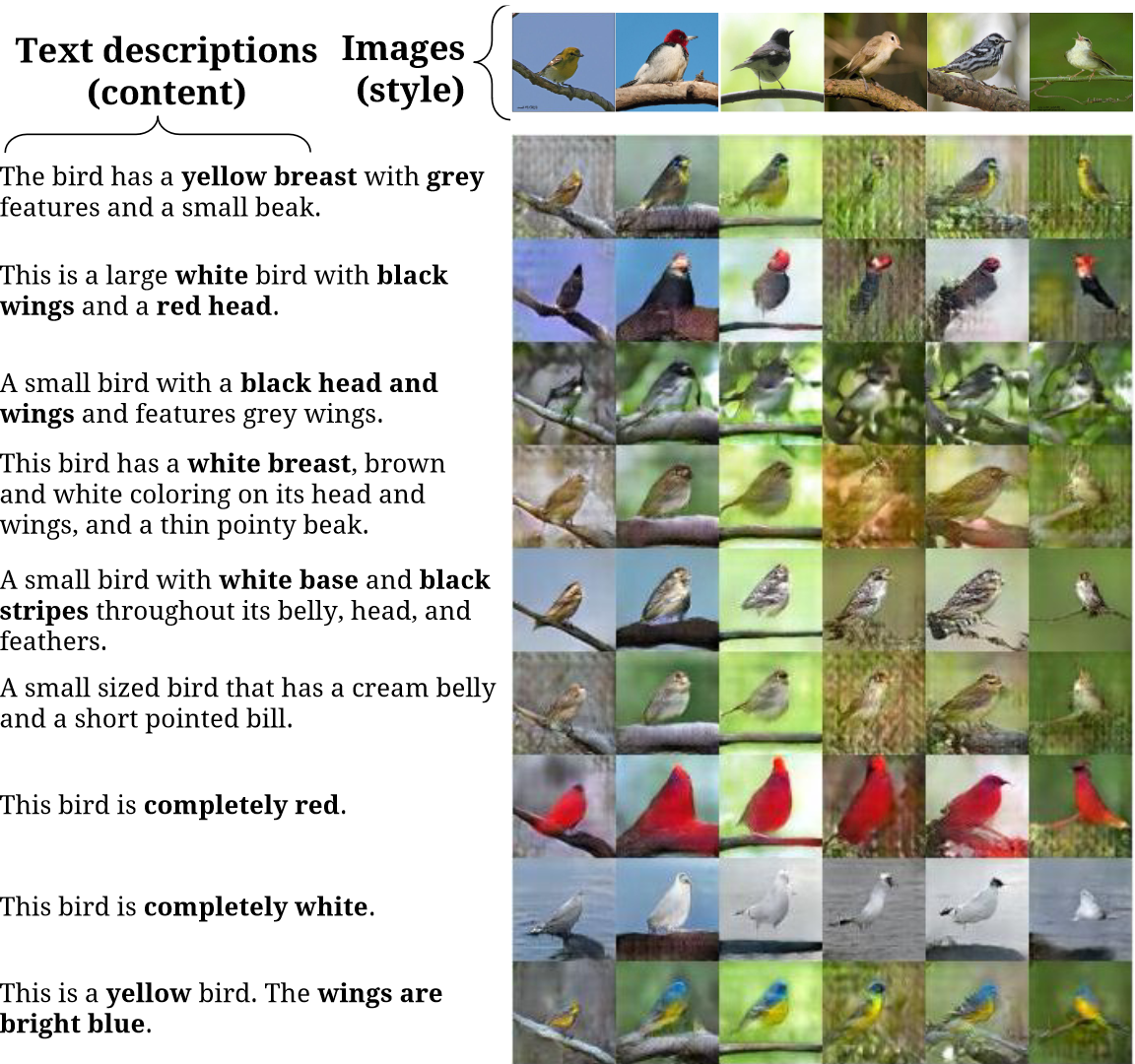 References
Sites
https://developers.google.com/machine-learning/gan
https://towardsdatascience.com/understanding-generative-adversarial-networks-gans-cd6e4651a29
https://www.analyticsvidhya.com/blog/2021/05/stylegan-explained-in-less-than-five-minutes/
https://www.educative.io/edpresso/what-is-a-conditional-gan-cgan
https://www.oreilly.com/library/view/hands-on-artificial-intelligence/9781788836067/c2e7d914-4e45-4528-8627-c590d19107ef.xhtml 
Papers
Generative Adversarial Nets,  https://arxiv.org/abs/1406.2661 
Wasserstein GAN, https://arxiv.org/abs/1701.07875
Conditional Adversarial Nets, https://arxiv.org/abs/1411.1784 
Image-to-Image Translation With Conditional Adversarial Networks,  https://arxiv.org/abs/1611.07004 
A Style-Based Generator Architecture for Generative Adversarial Networks, https://arxiv.org/abs/1812.04948
Generative Adversarial Test to Image Synthesis, https://arxiv.org/abs/1605.05396
Questions
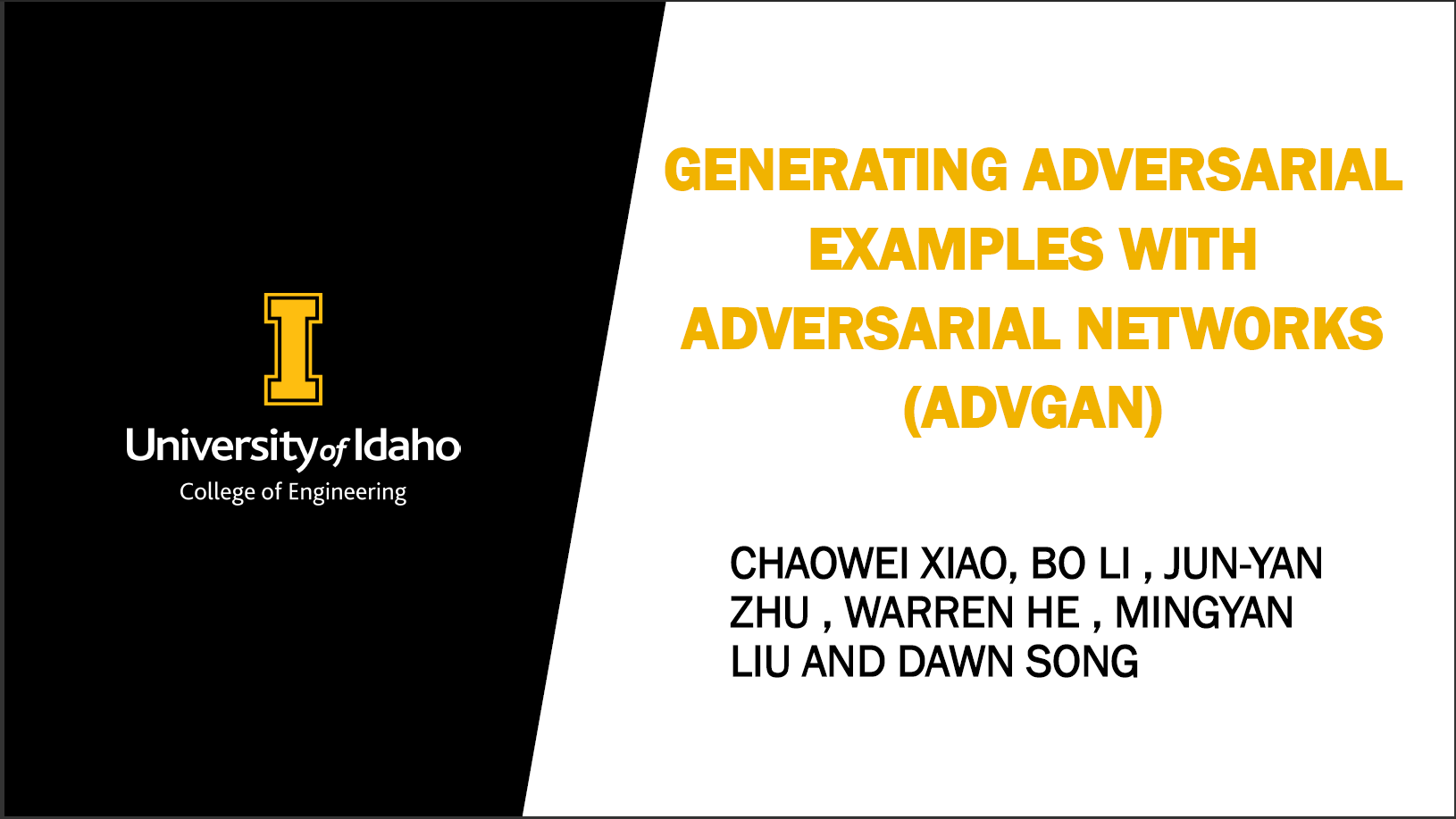 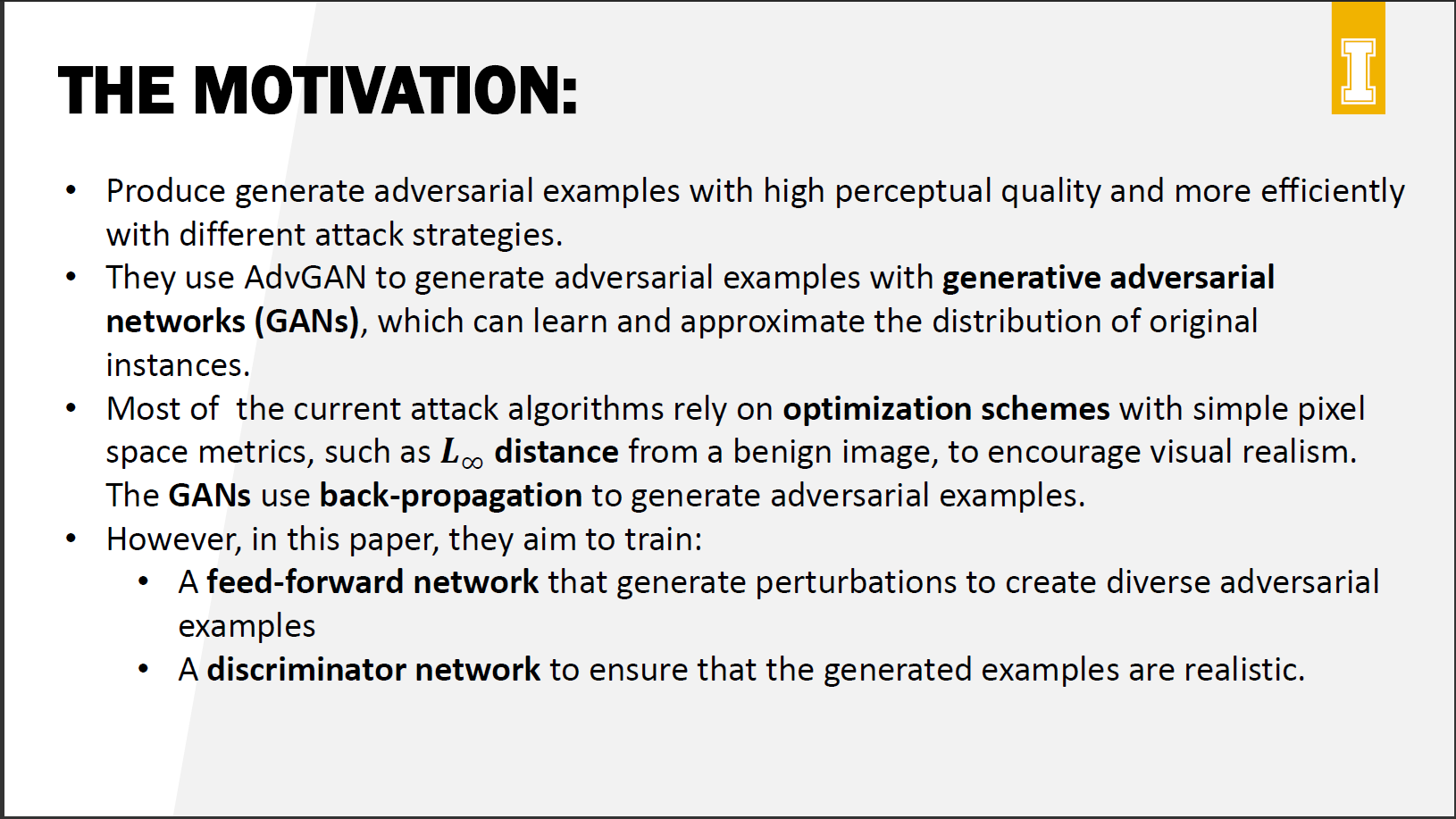 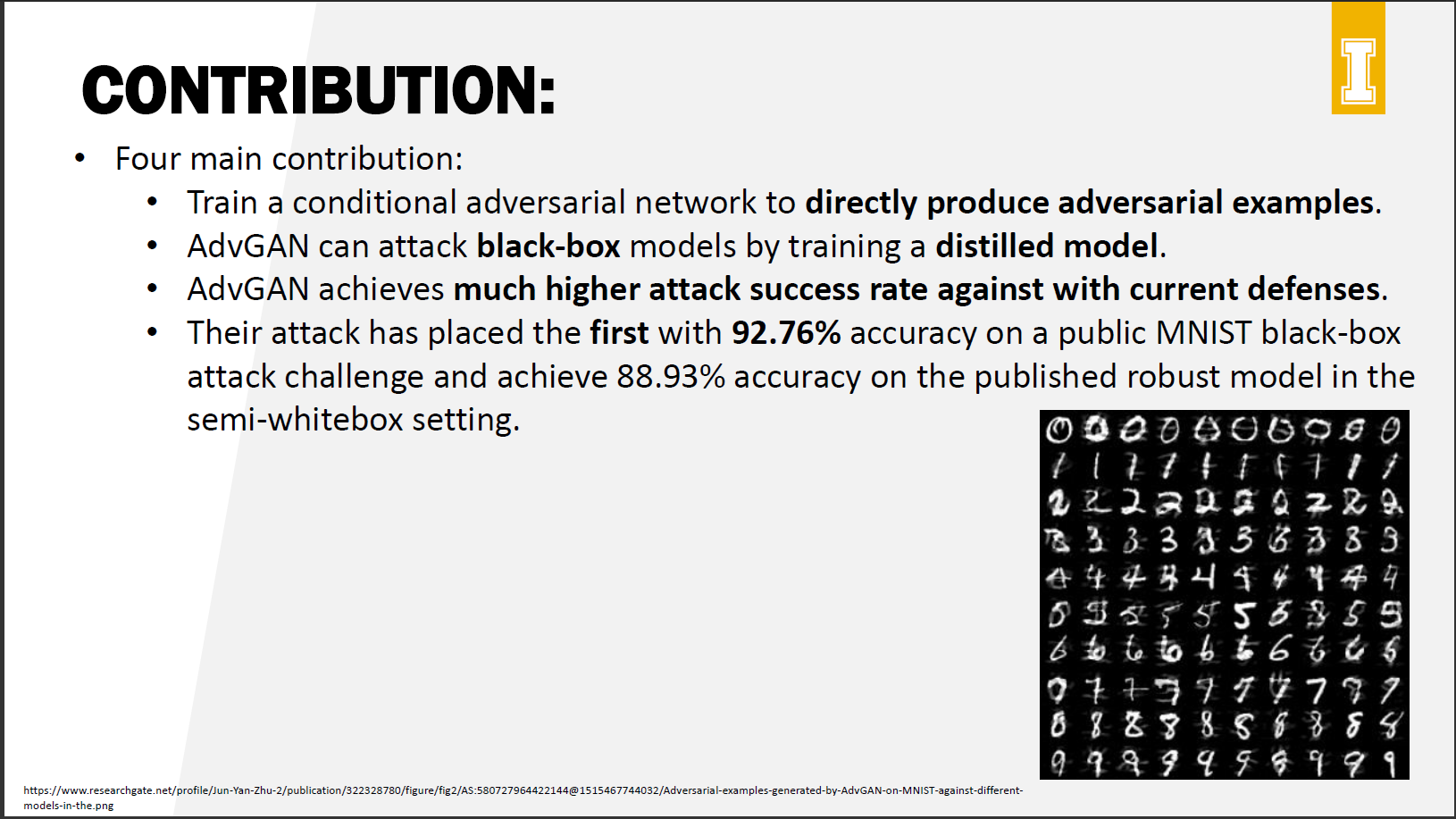 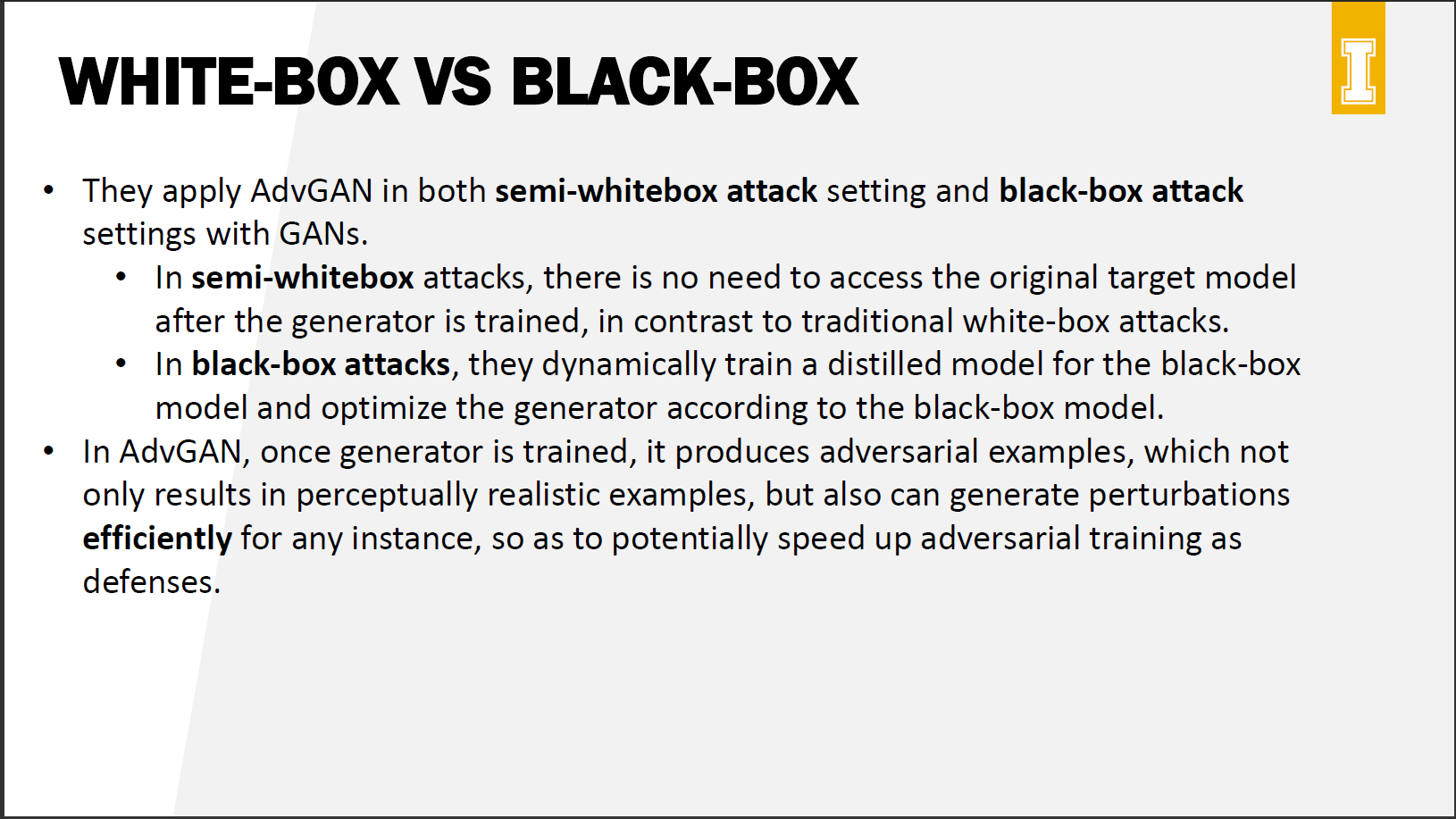 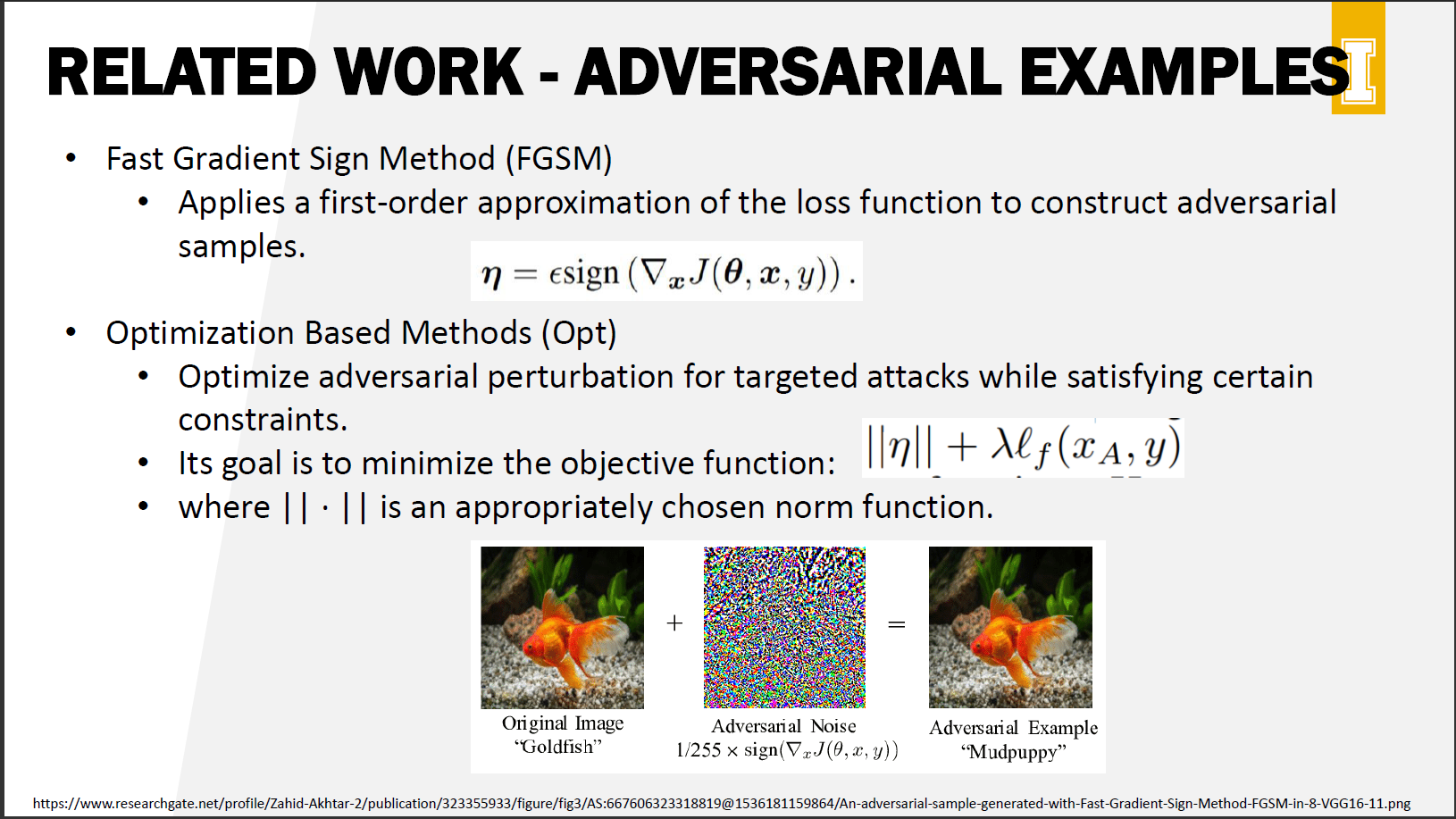 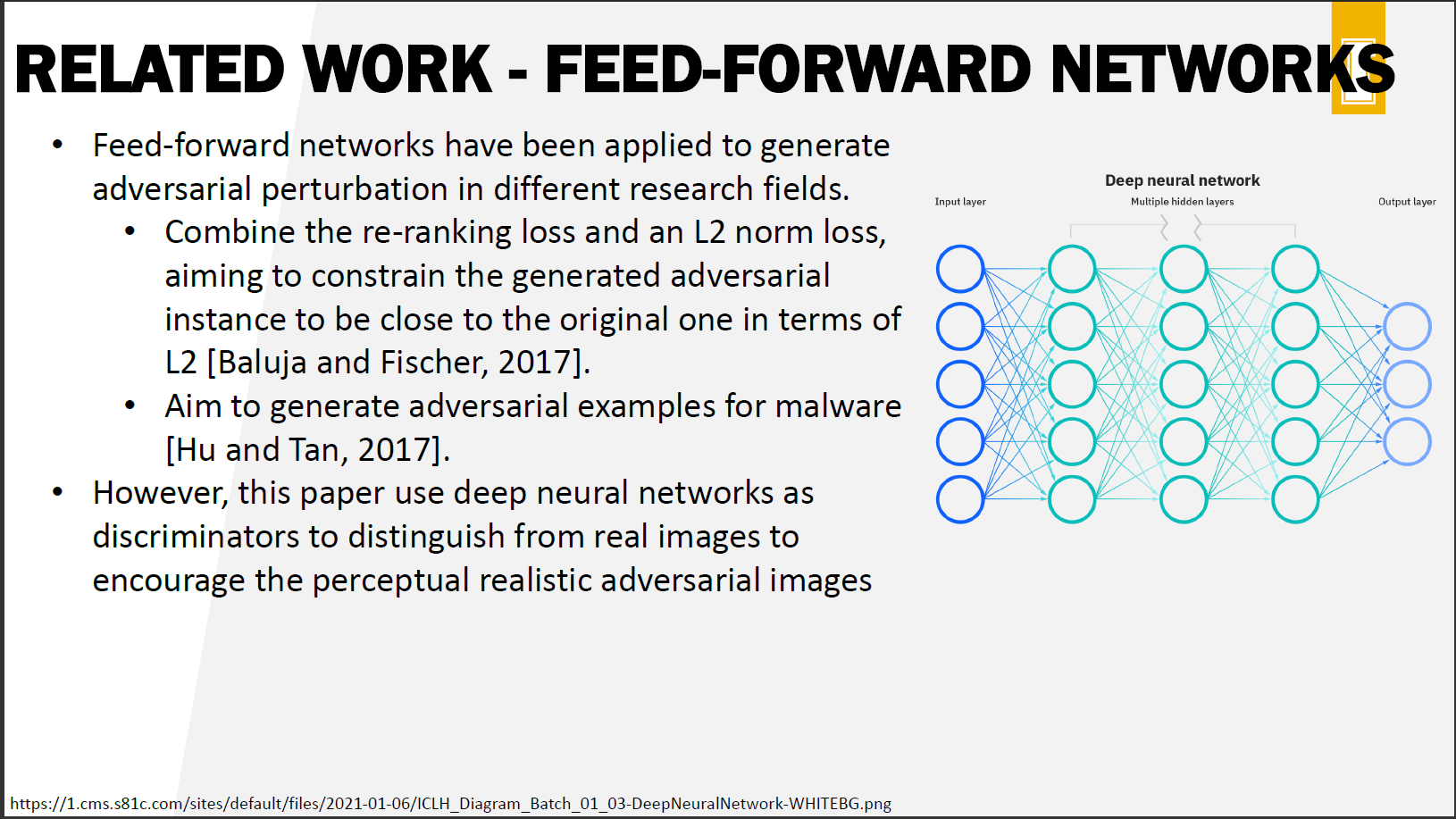 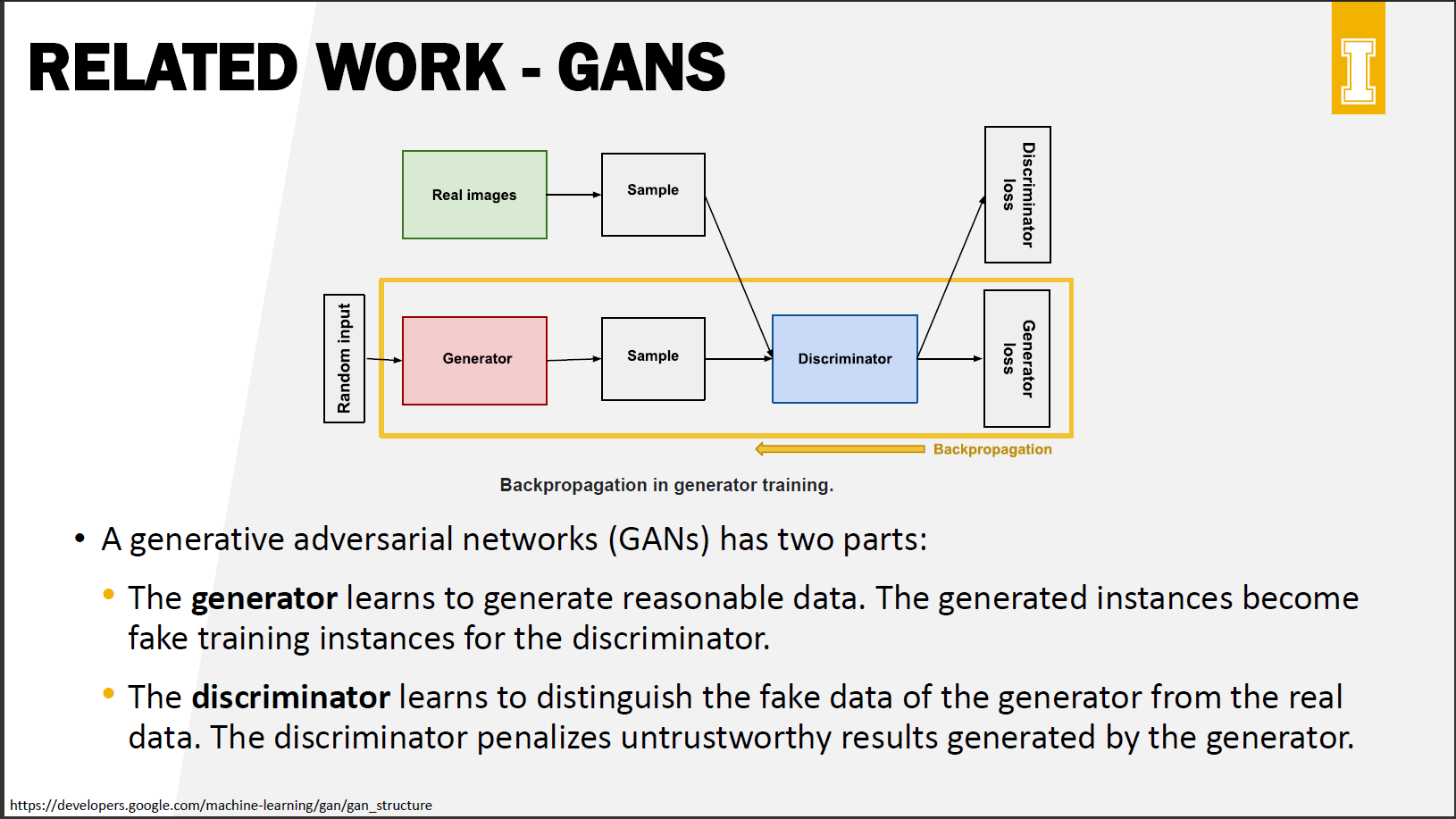 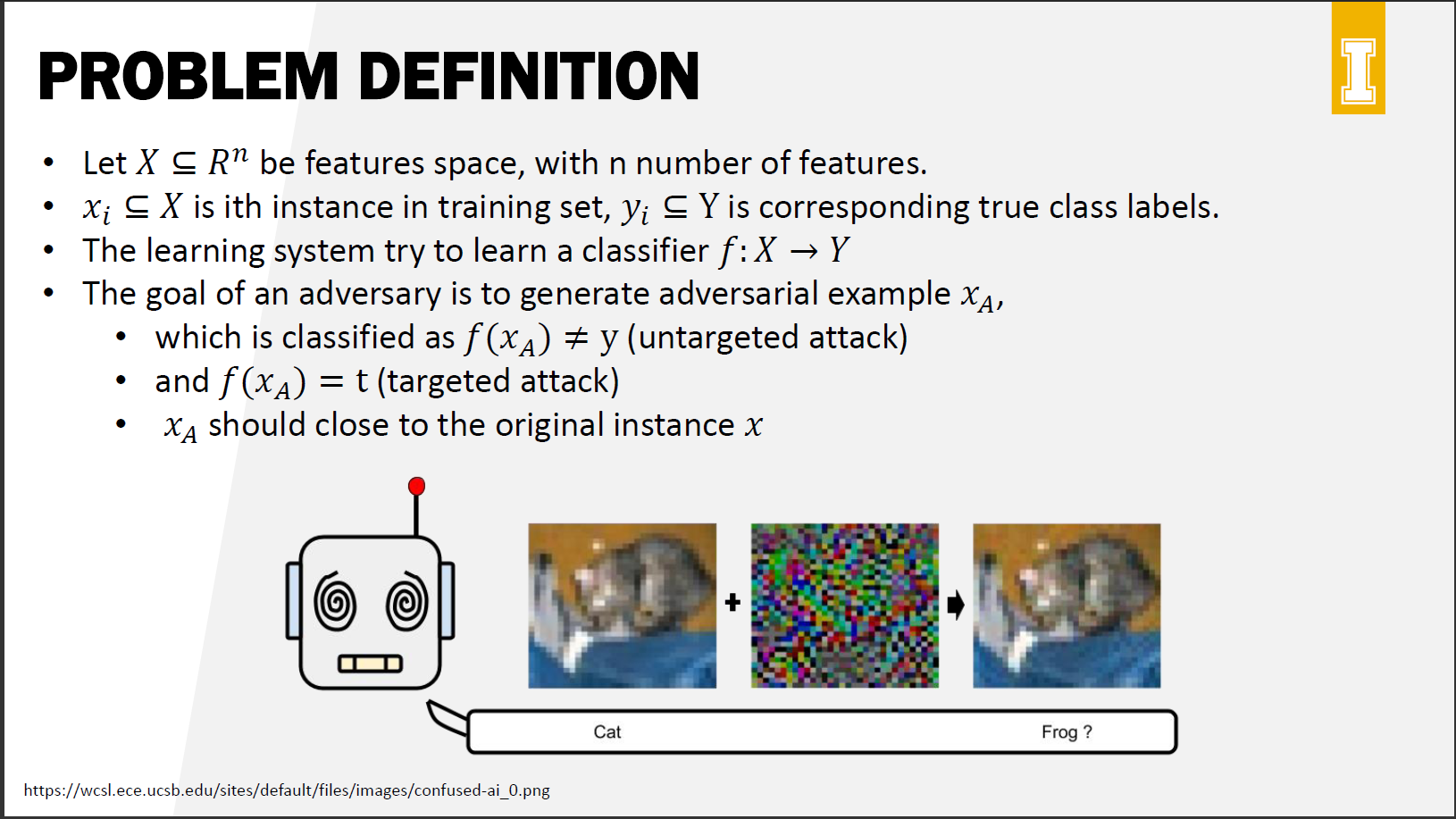 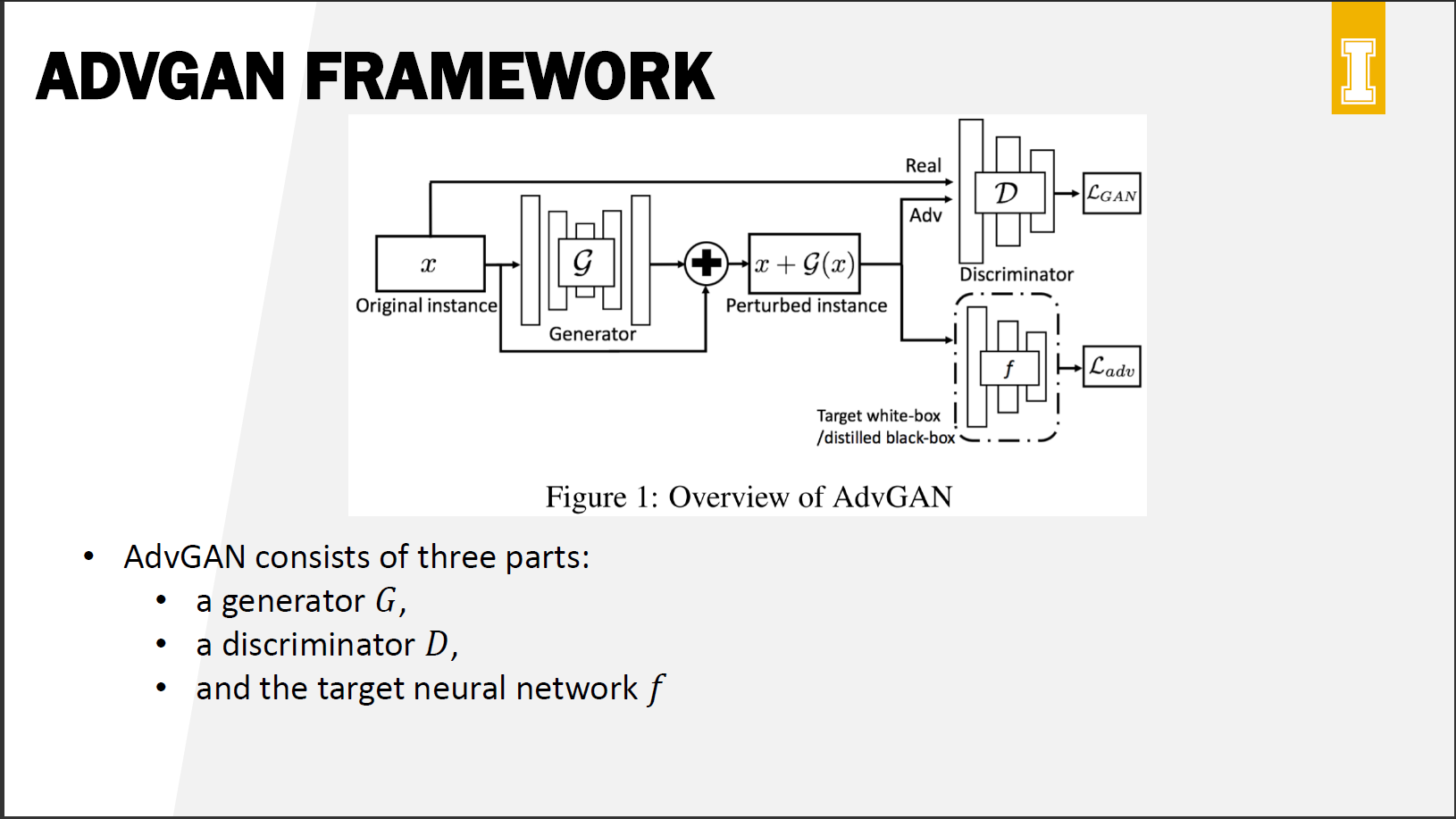 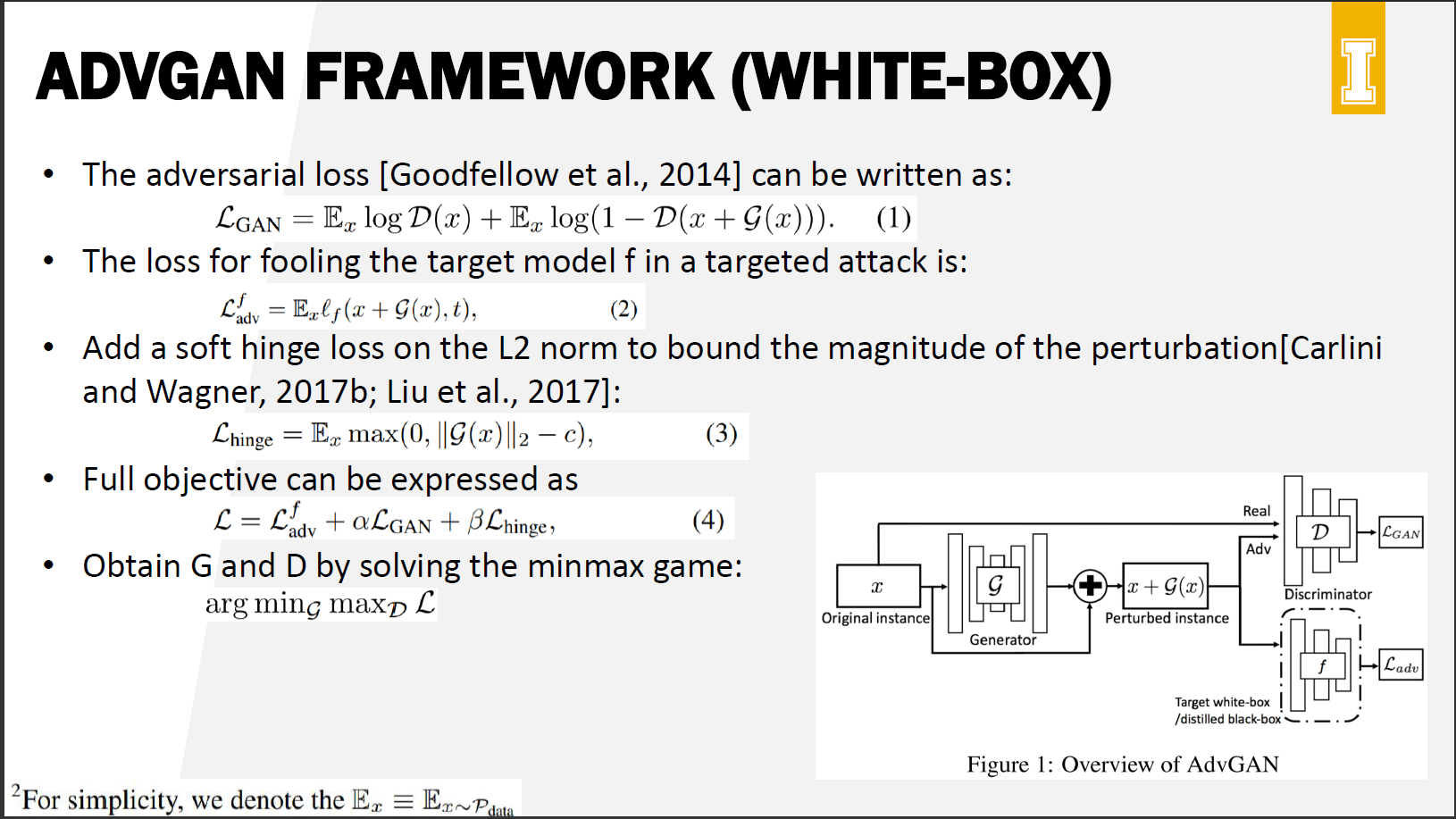 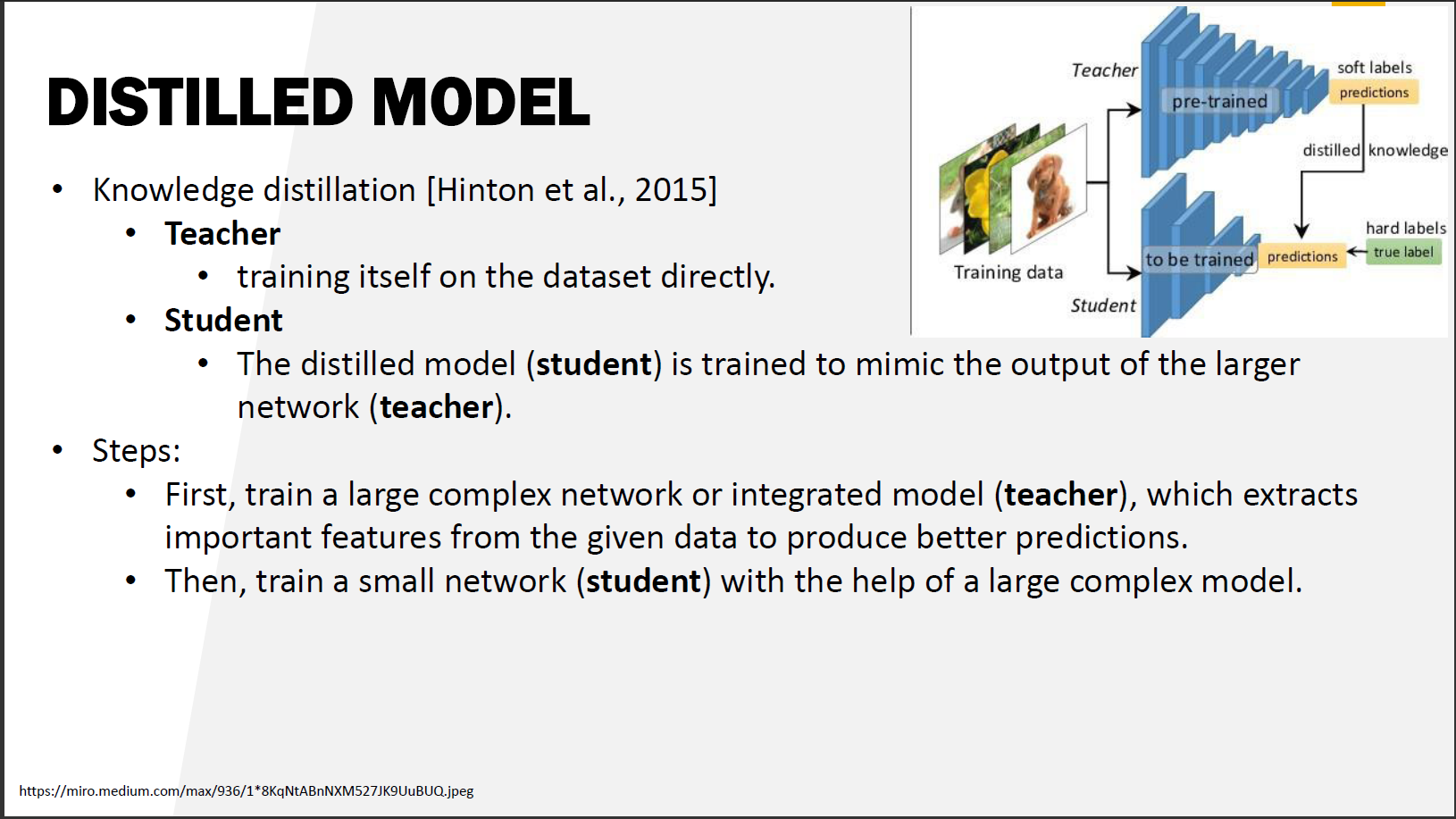 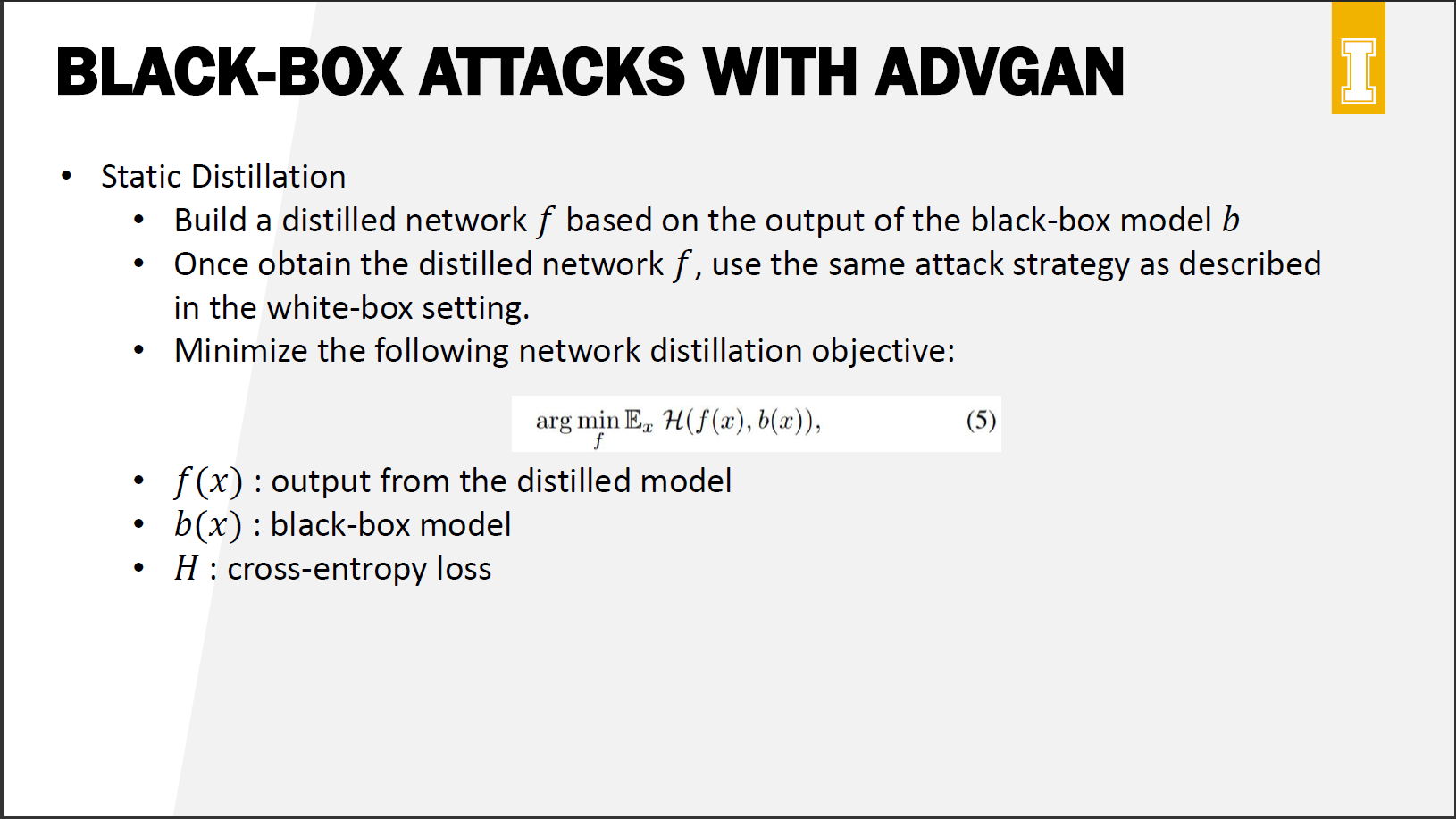 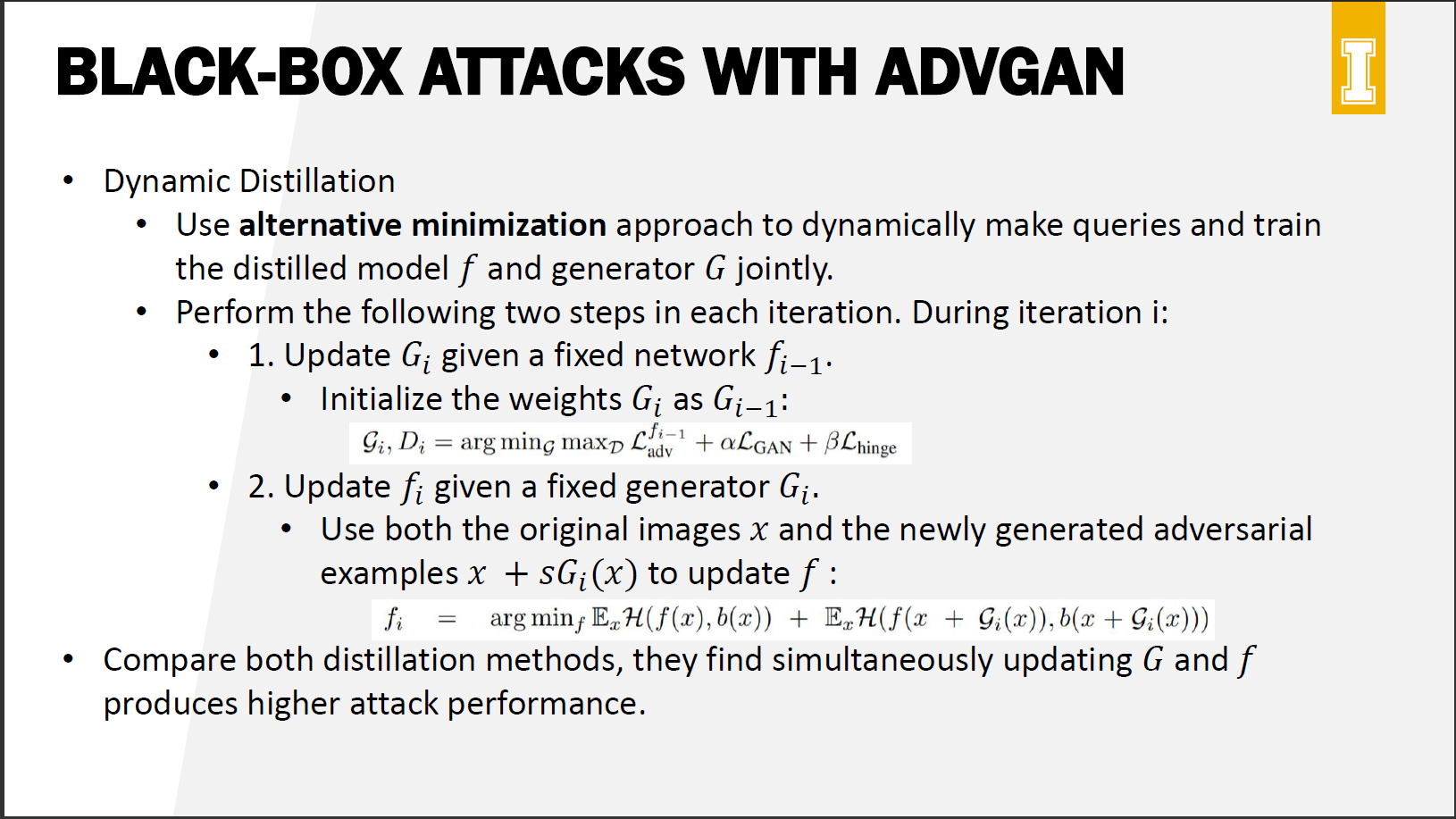 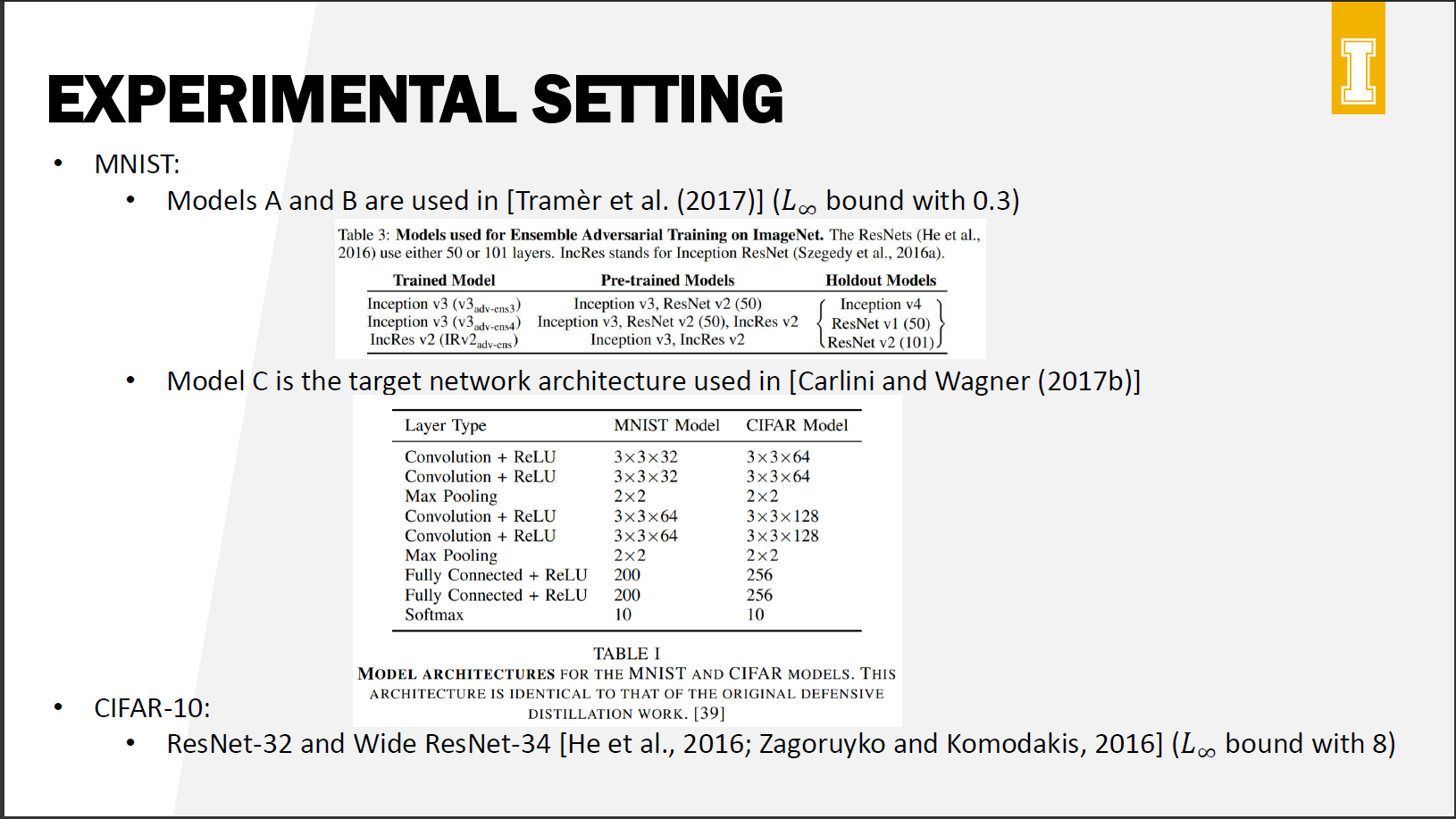 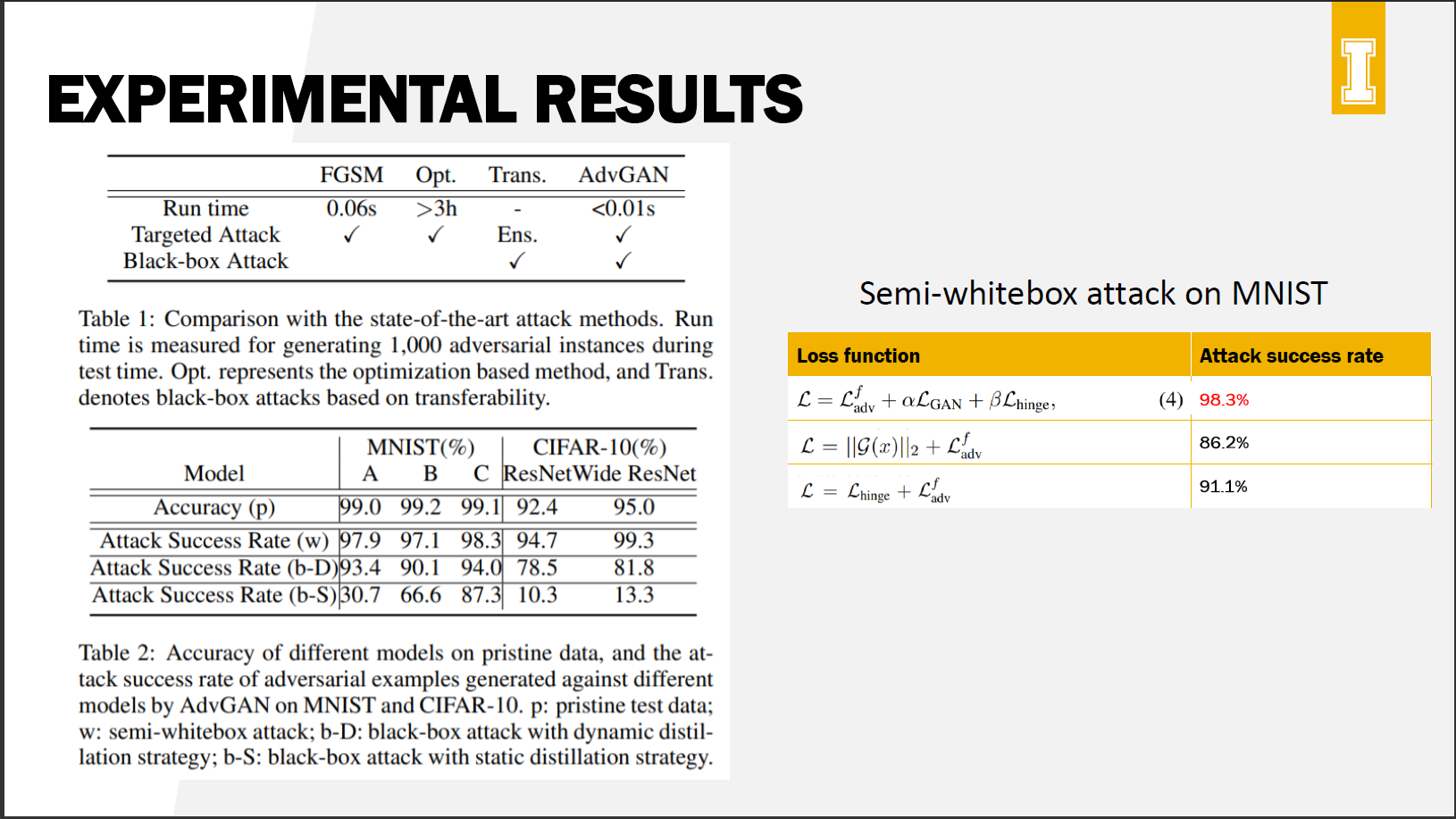 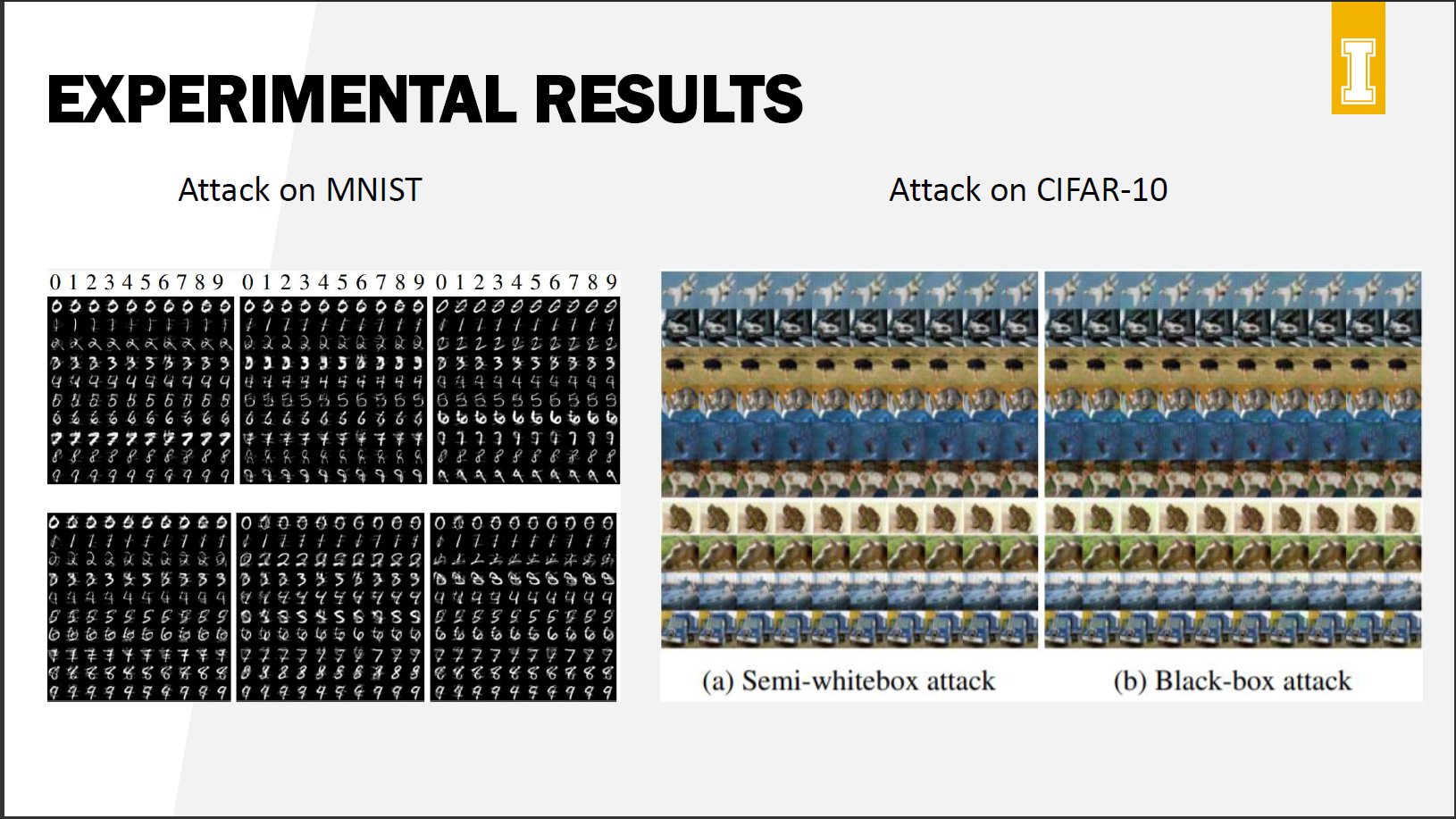 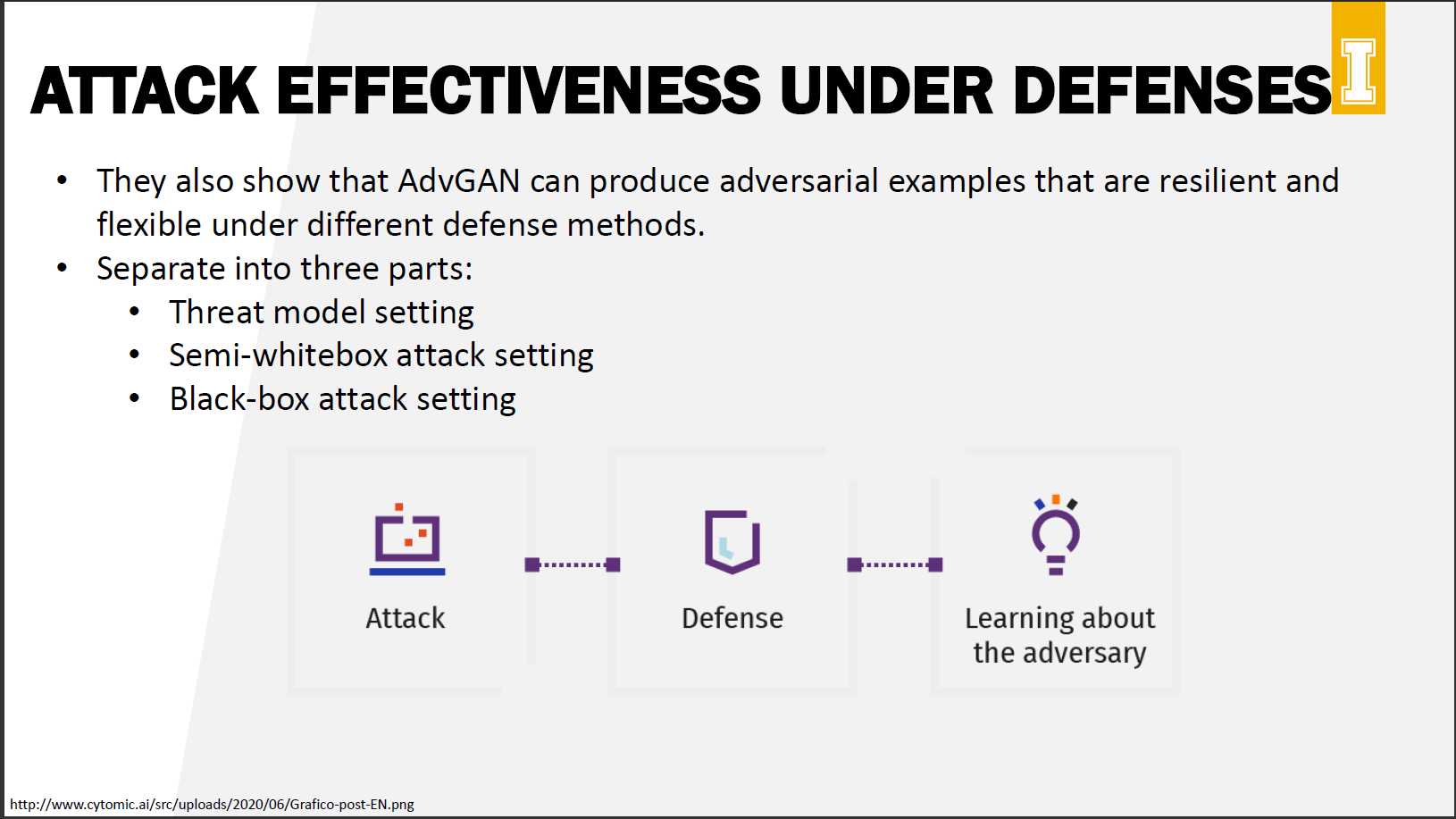 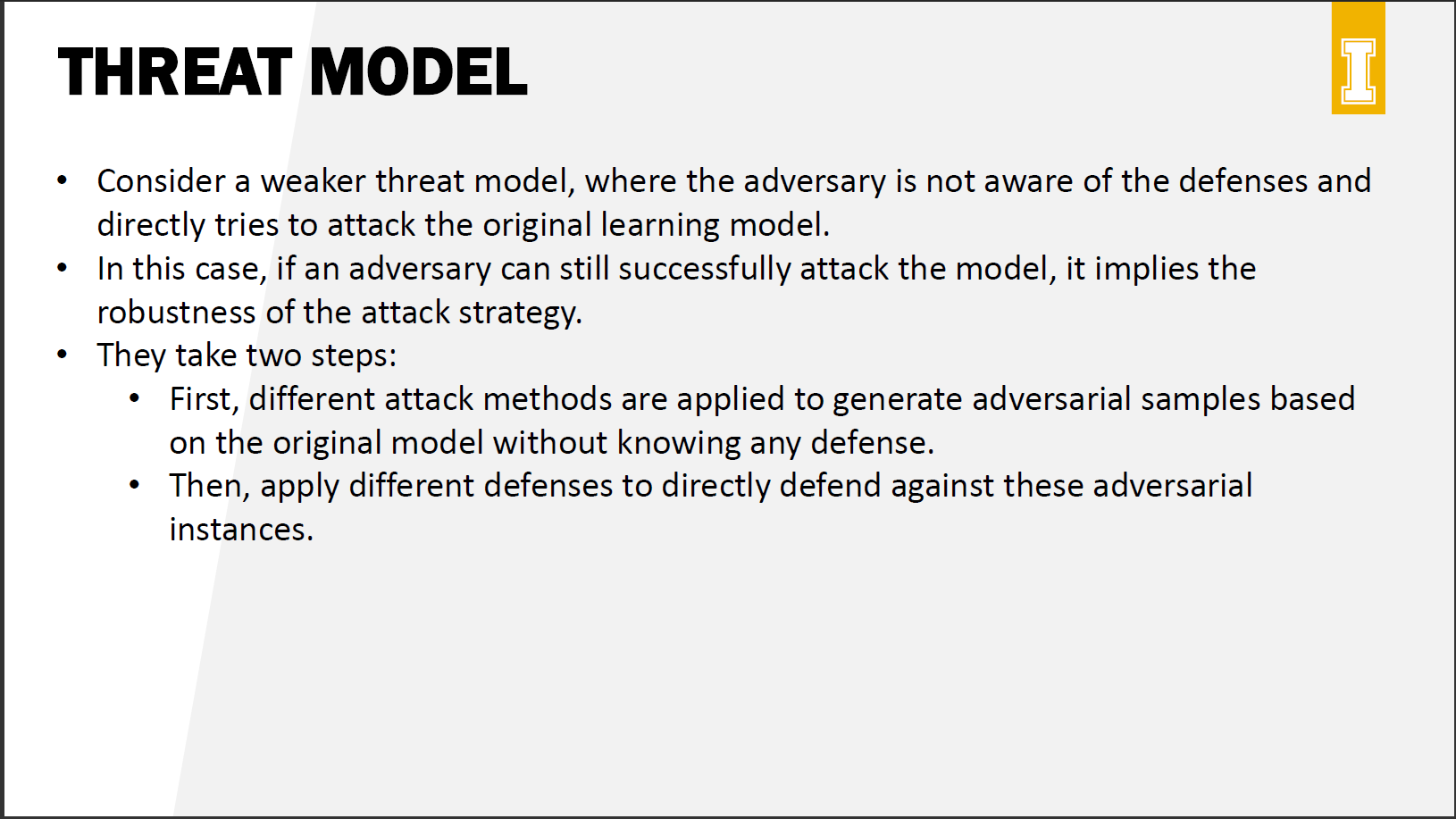 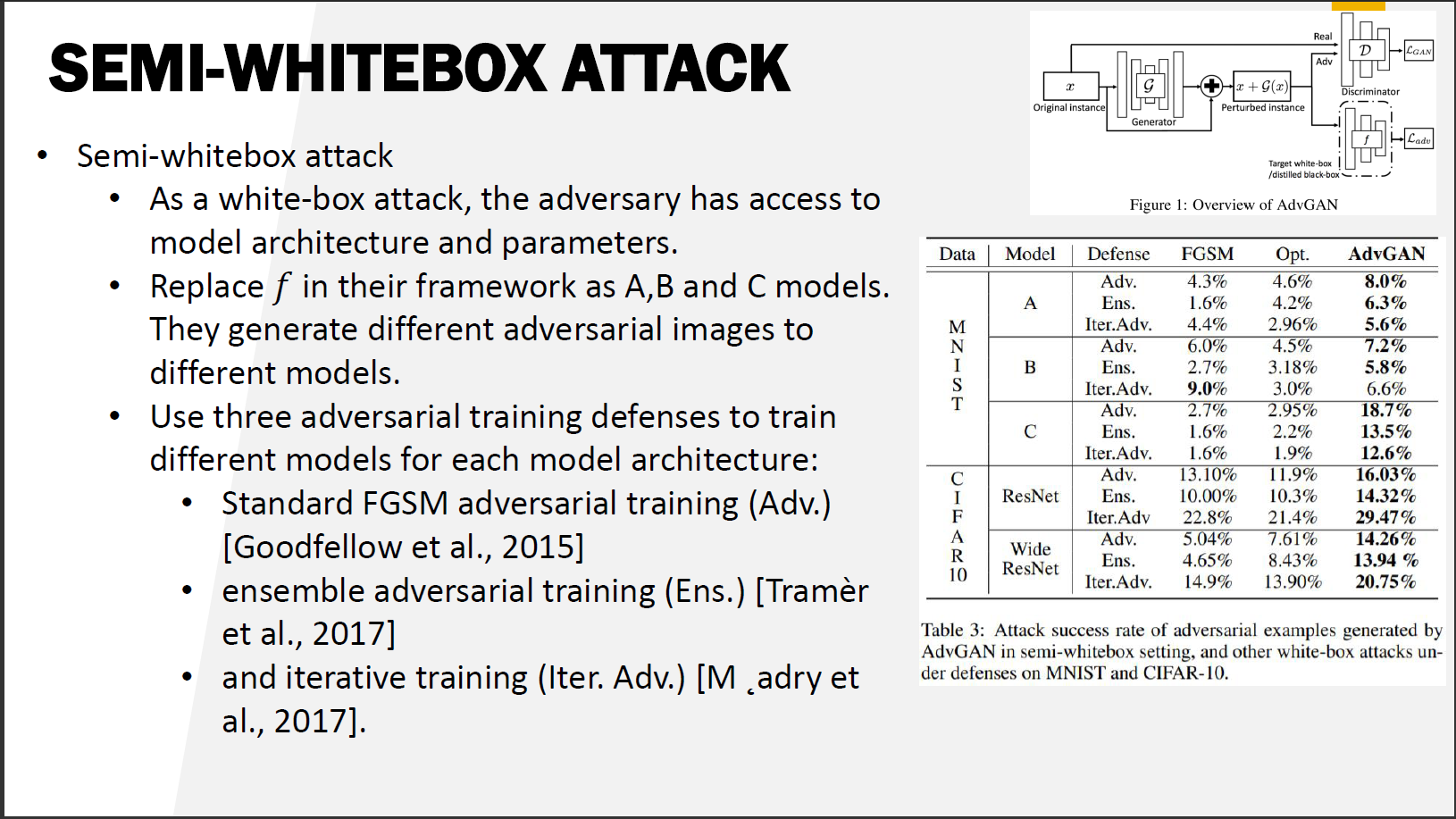 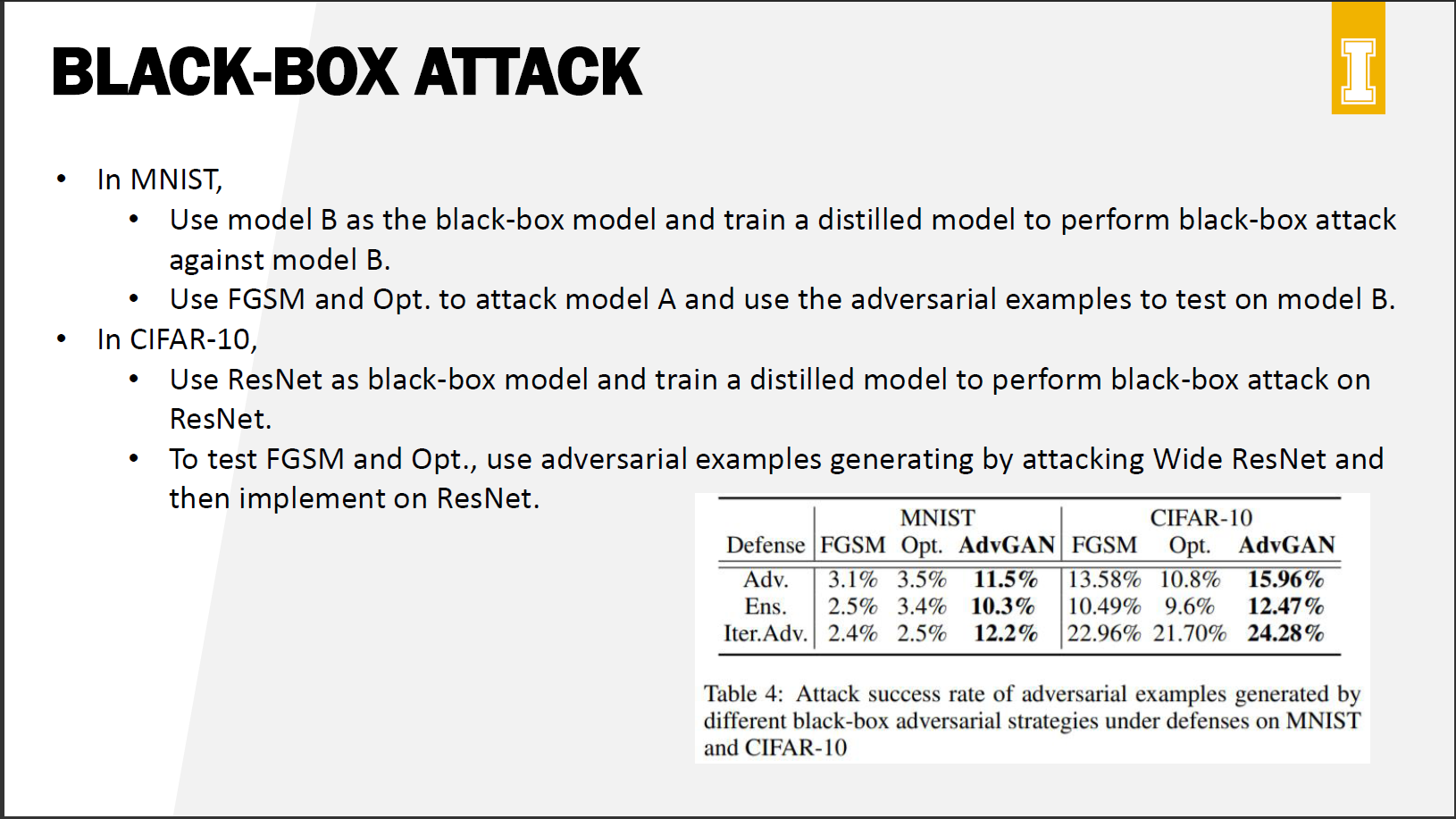 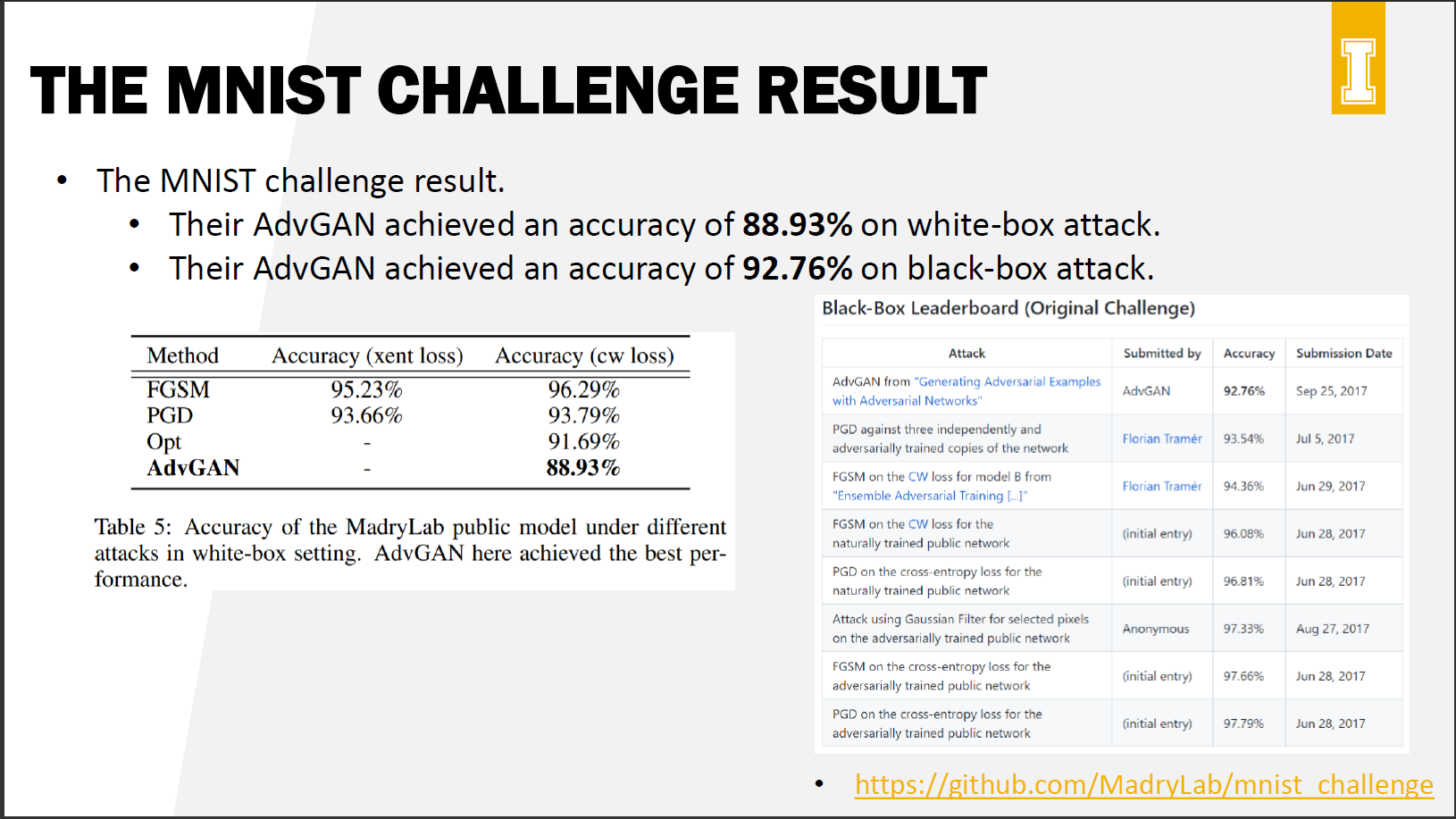 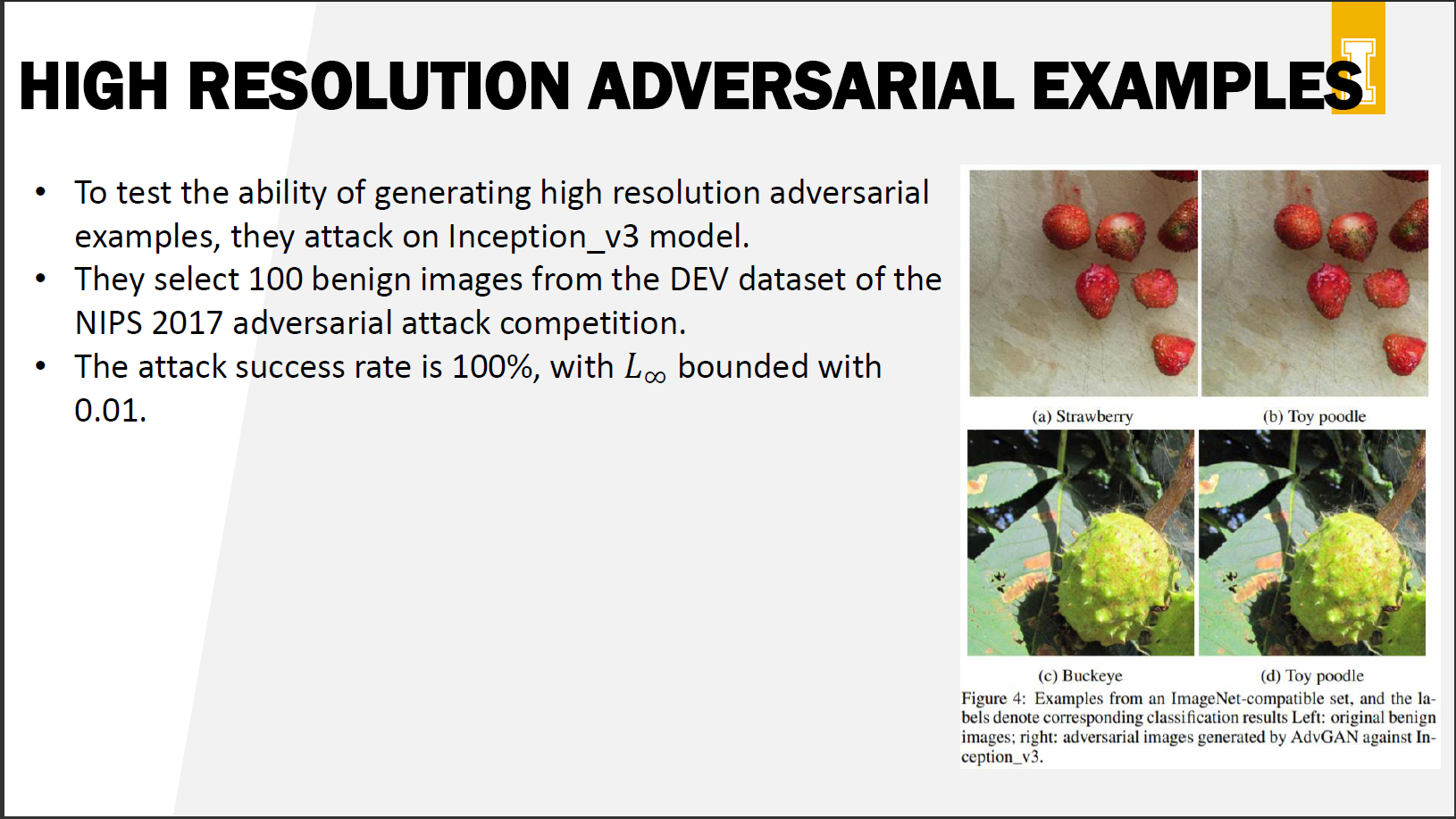 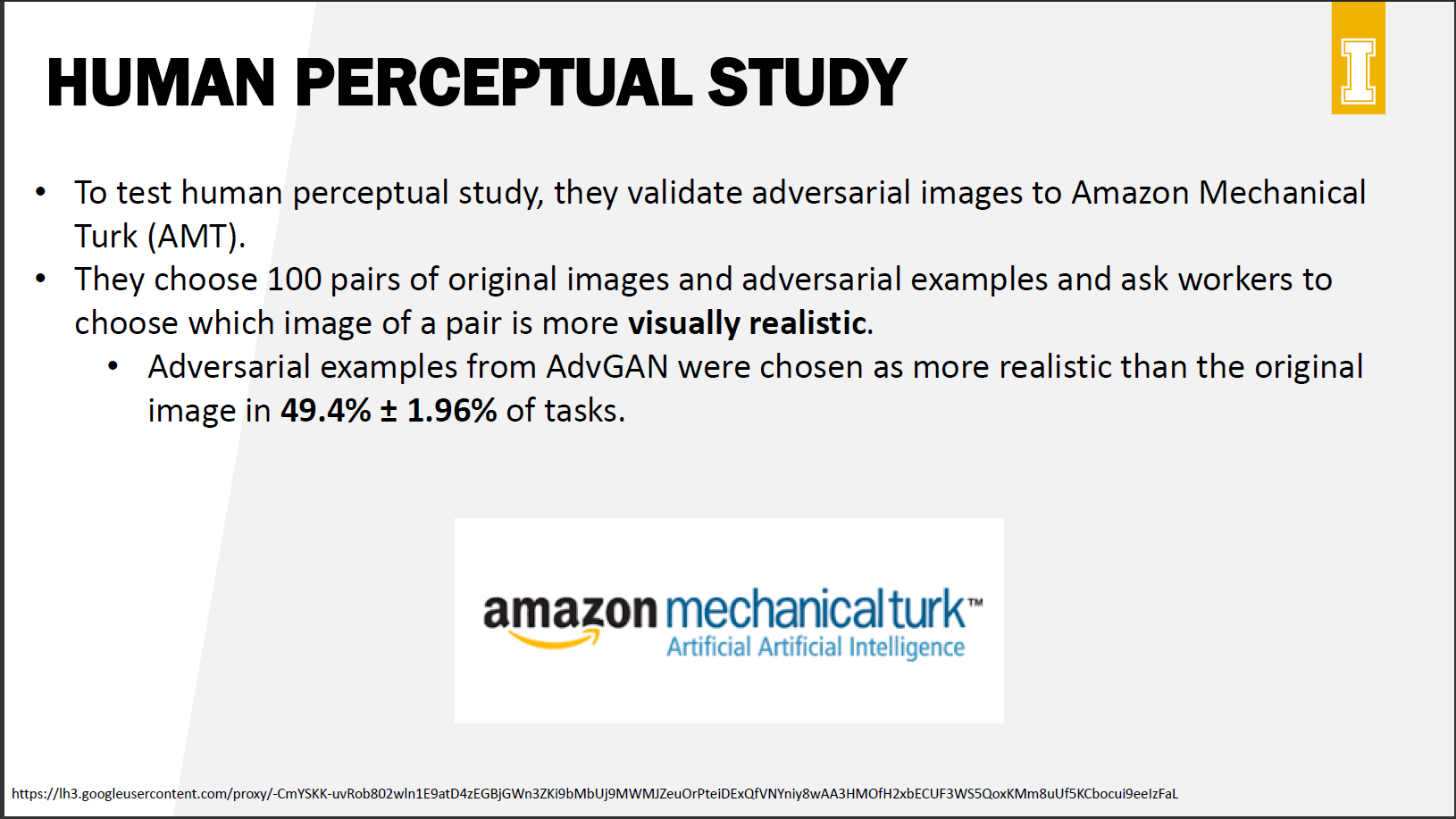 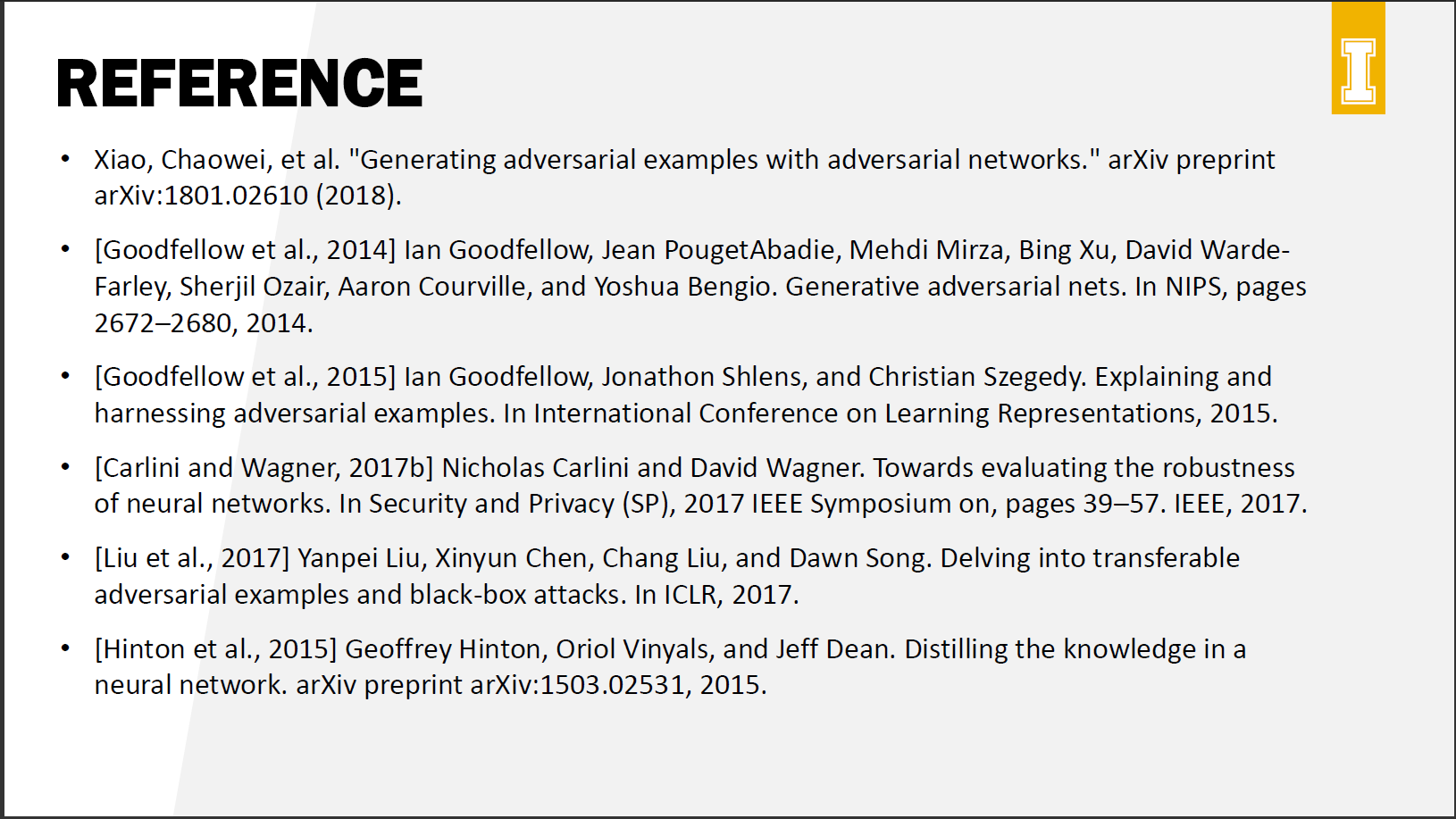 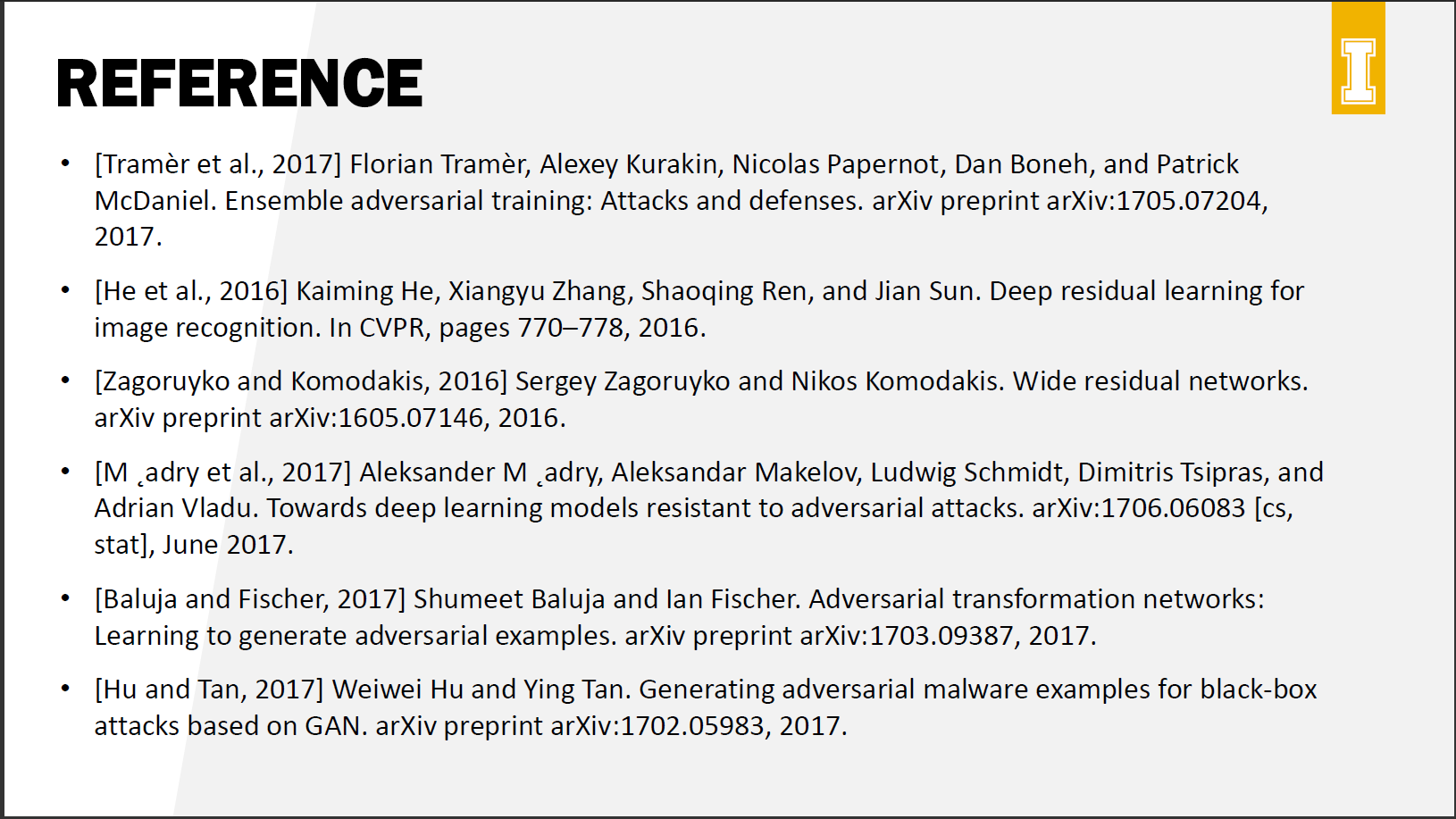 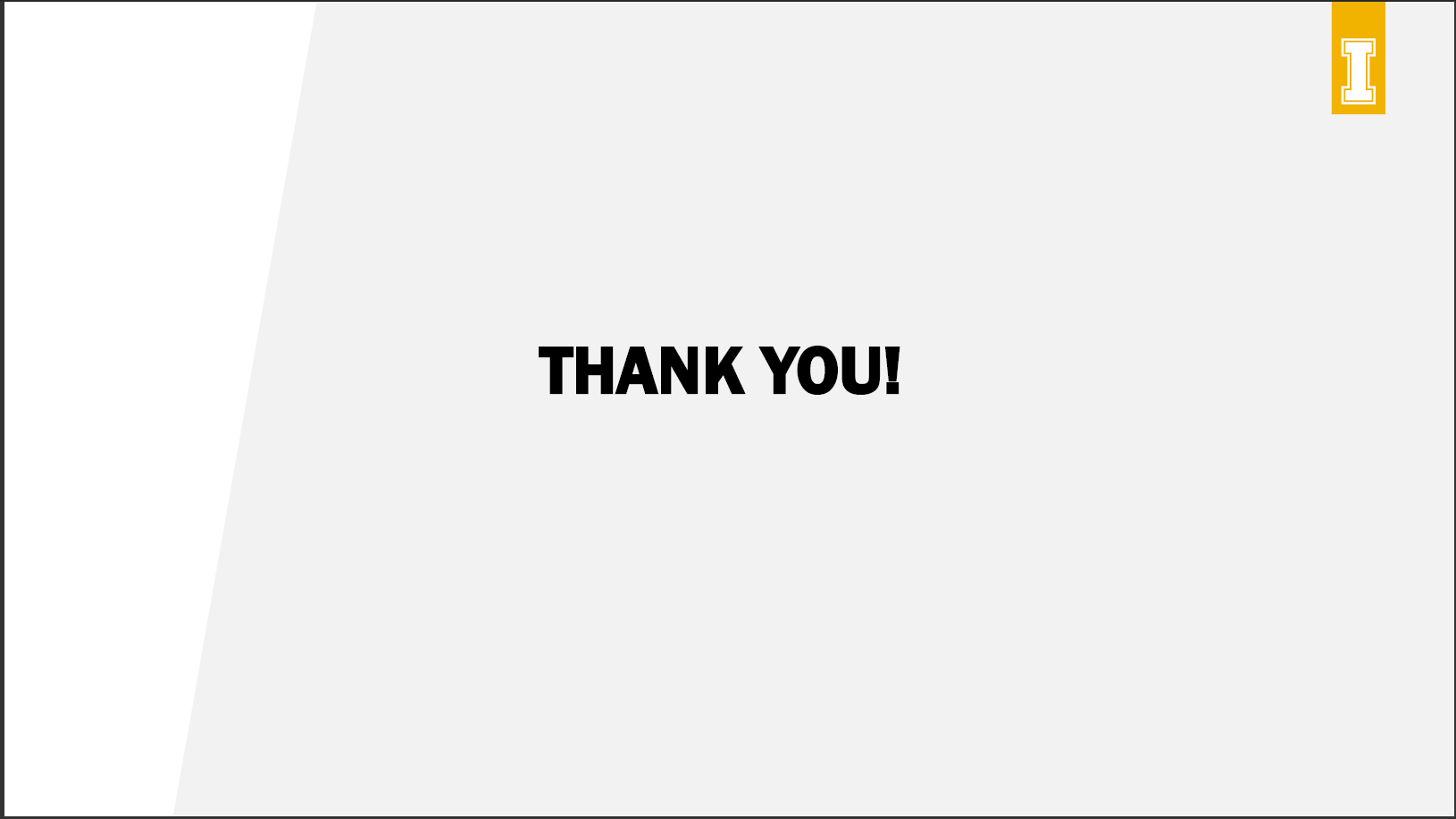 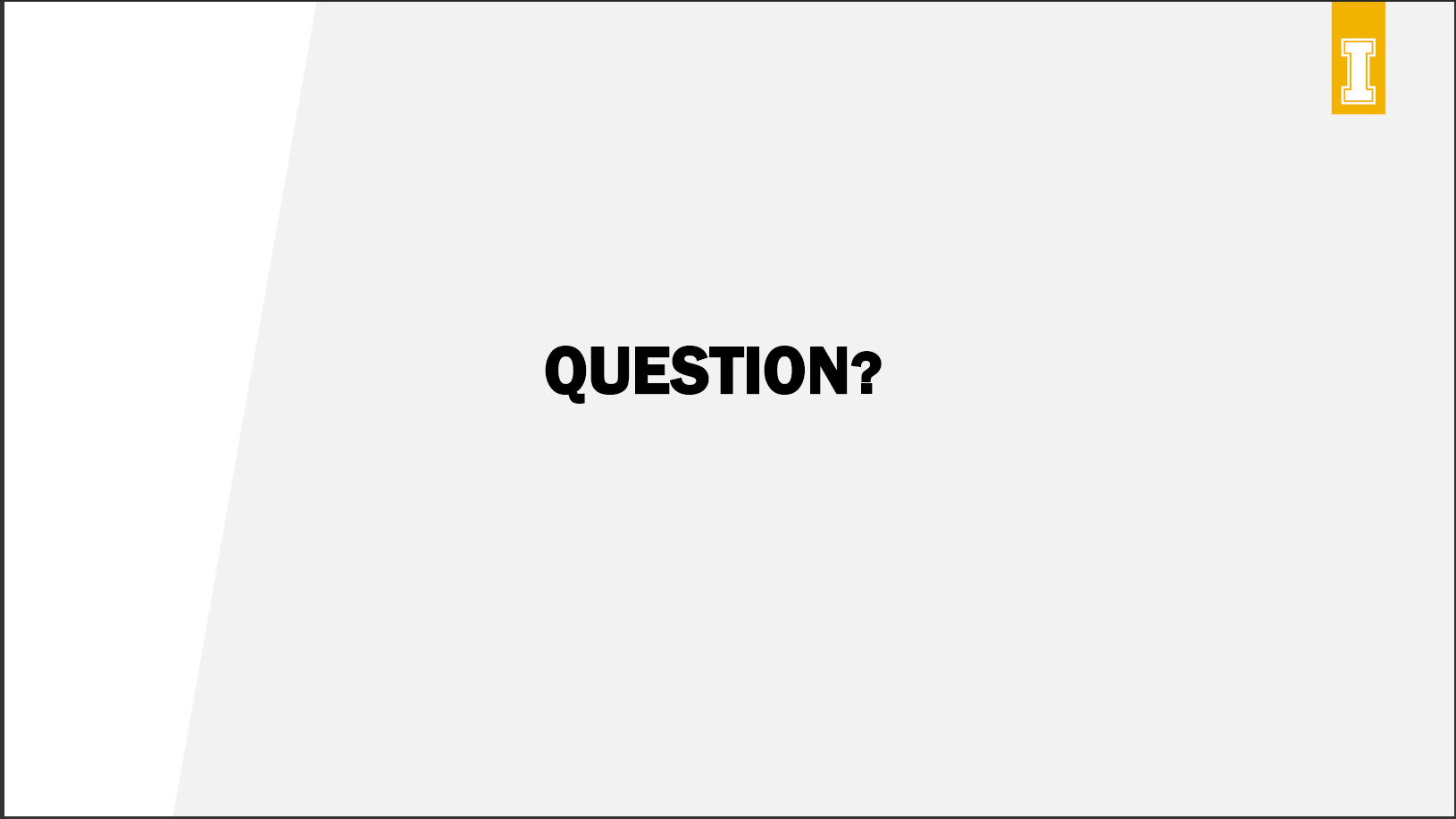 DEFENSE-GAN
PROTECTING CLASSIFIERS AGAINST ADVERSARIAL ATTACKS USINGGENERATIVE MODELS
By Pouya Samangouei, Maya Kabkab, and Rama Chellappa (2018)
Presented by Thys Ballard
Introduction
The paper proposes an attack-agnostic defense against white-box and black-box attacks using Generative Adversarial Networks (GAN), by reforming adversarial examples prior to feeding them into a given classifier.
It does not modify the classifier or the training features, essentially functioning as a preprocessing step
Related Adversarial Defenses
Adversarial Training
Adversarial examples are generated and added to the training set
Does not perform well when a different attack is used to what the model was trained on
More robust to white-box attacks than to black-box attacks
Defensive Distillation
Trains the classifier in two rounds of distillation
Distillation trains a model to mimic another model
Effective against white-box models, but it fails to protect against transfer model based black-box attacks
MagNet
Trains an auto-encoder or collection of auto-encoders to move adversarial examples closer to the manifold of clean examples
With a collection of auto-encoders, at inference time one is chosen randomly
Mirrors the Defense-GAN technique of learning a latent space in order to “clean” adversarial examples
Quick Overview on GANs
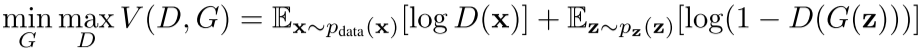 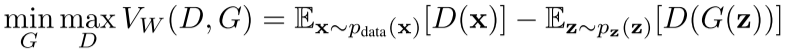 Defense-GAN Algorithm
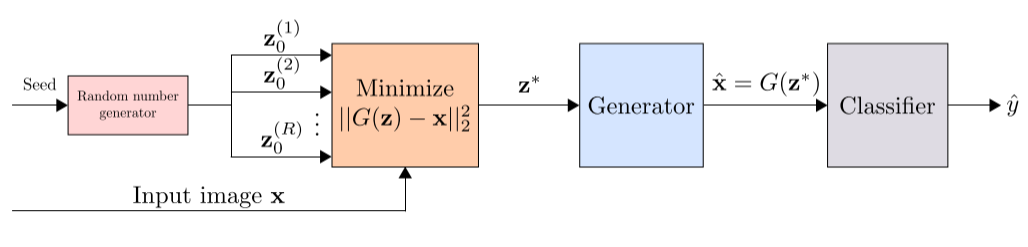 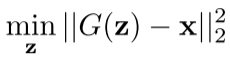 Defense-GAN Algorithm
This method essentially functions as a pre-processing step on input data fed to a given classifier
If the GAN represents the data adequately, the classifier will not need to be retrained
Does not assume the type of attack used, since it simply uses a GAN to reconstruct an adversarial input
Because of the gradient descent loop at the front, it is resilient to gradient-based white-box attacks
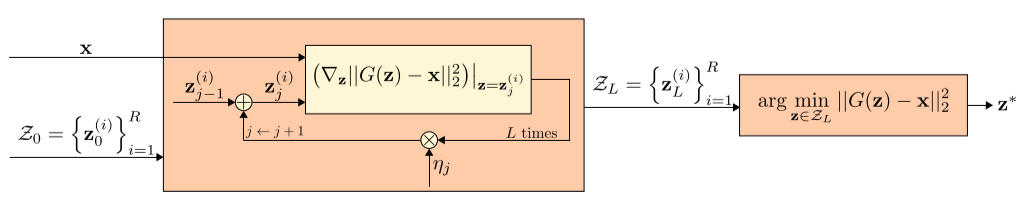 Experiments
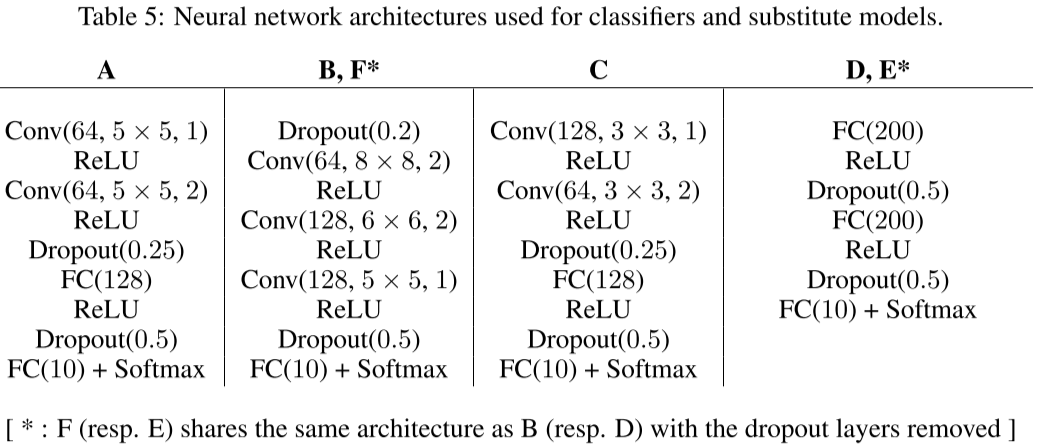 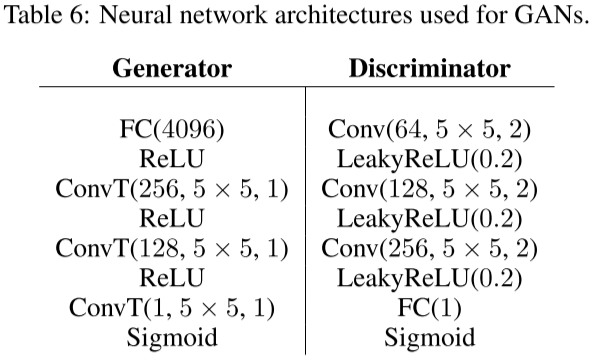 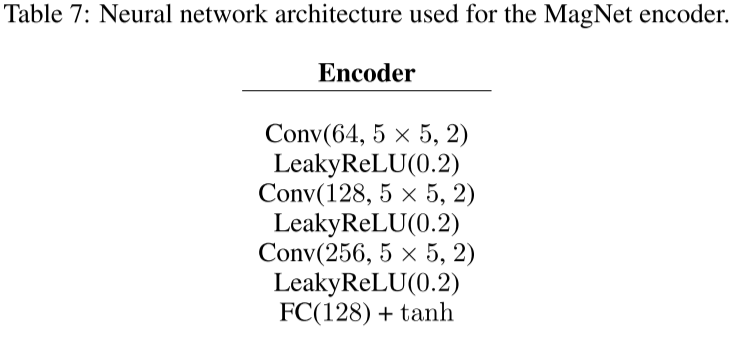 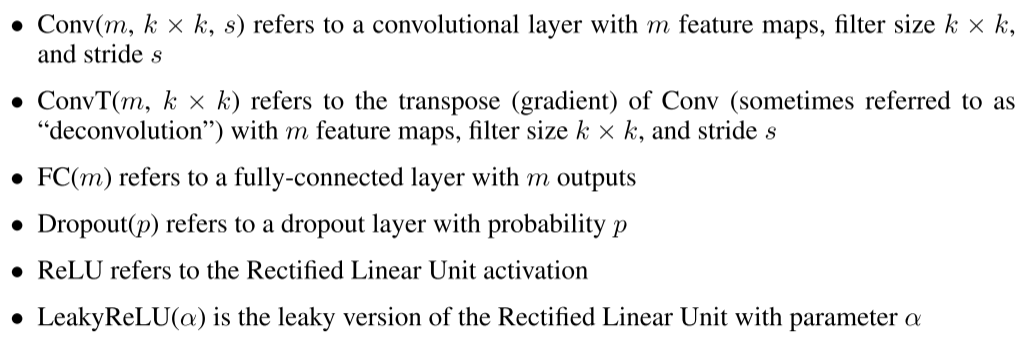 Black-Box Experiments
Using Fast Gradient Sign Method with a substitute model

For the black-box attacks, 150 test images are held out for the substitute model, with the remaining functioning as test images
As expected, the performance of the classifier trained on the reconstructed and original dataset are quite close
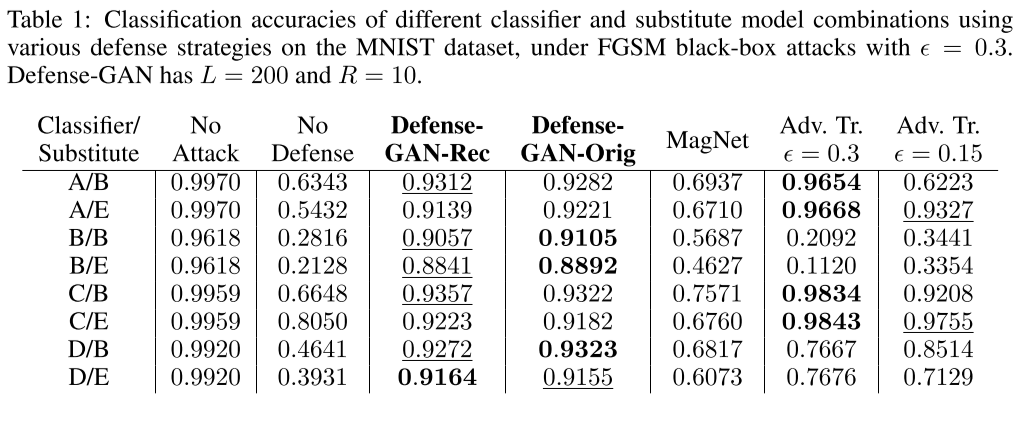 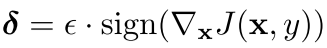 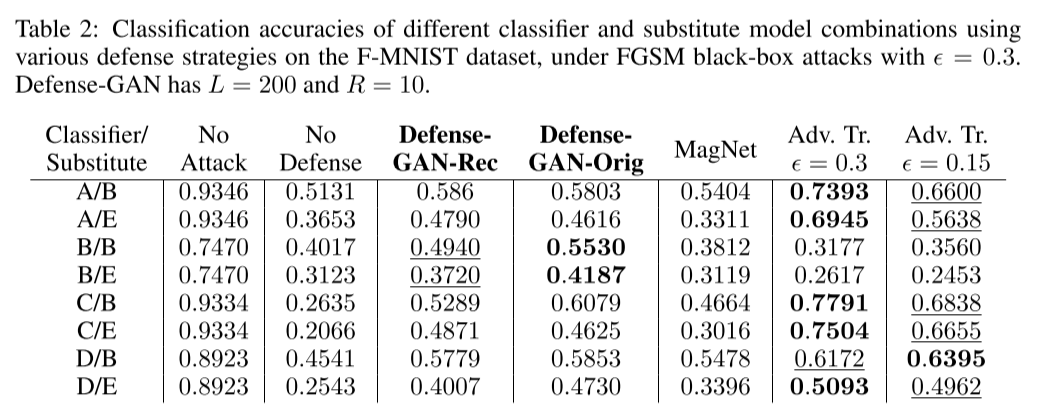 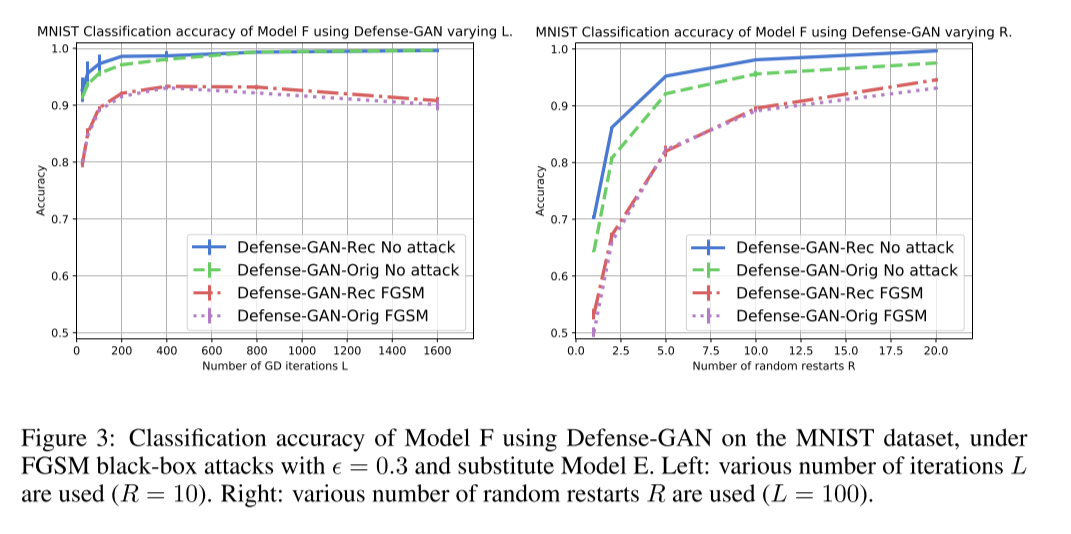 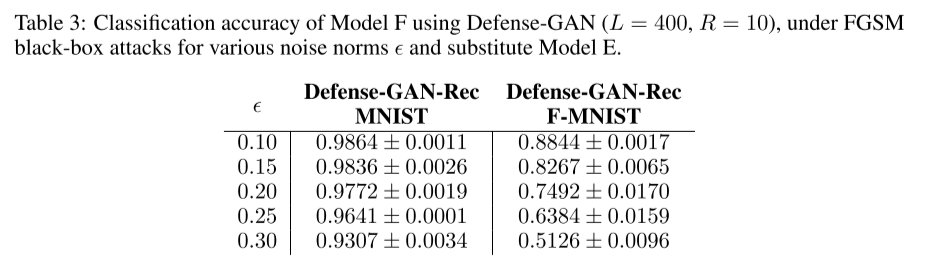 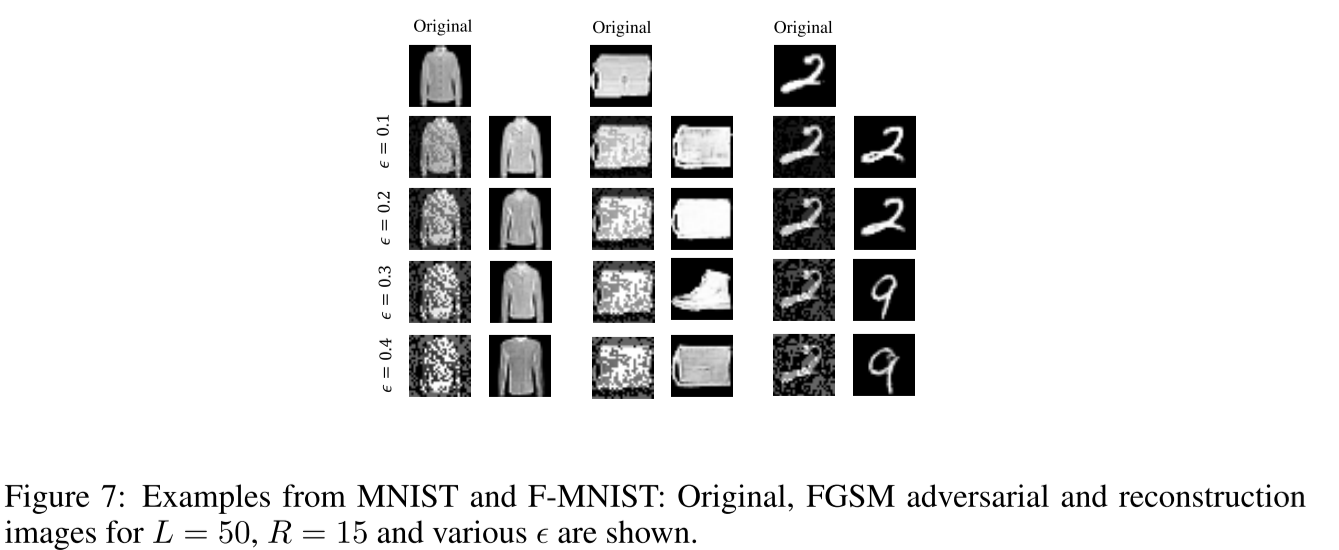 Attack Detection
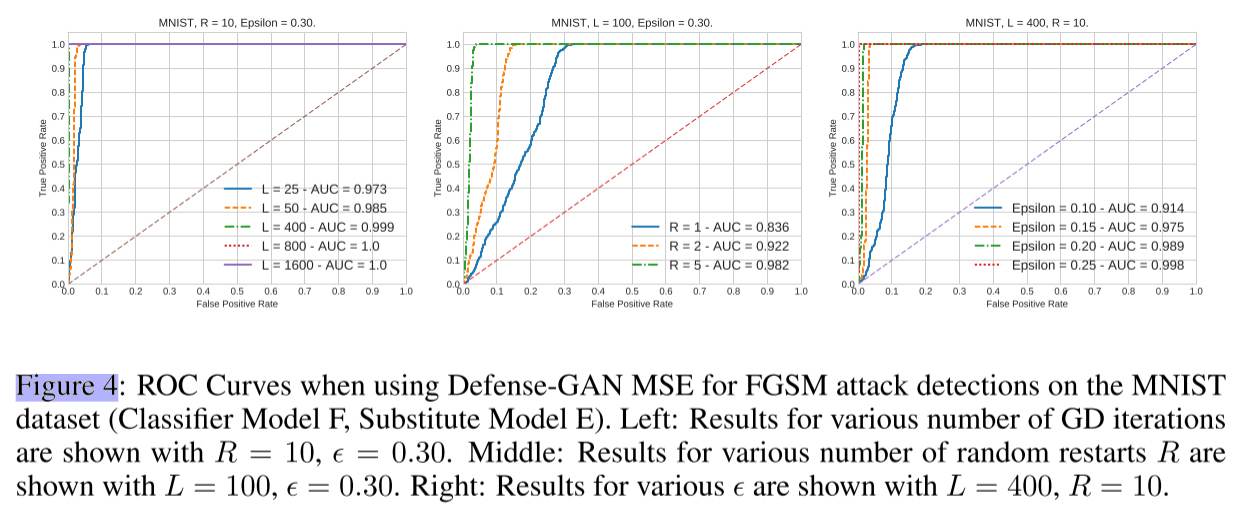 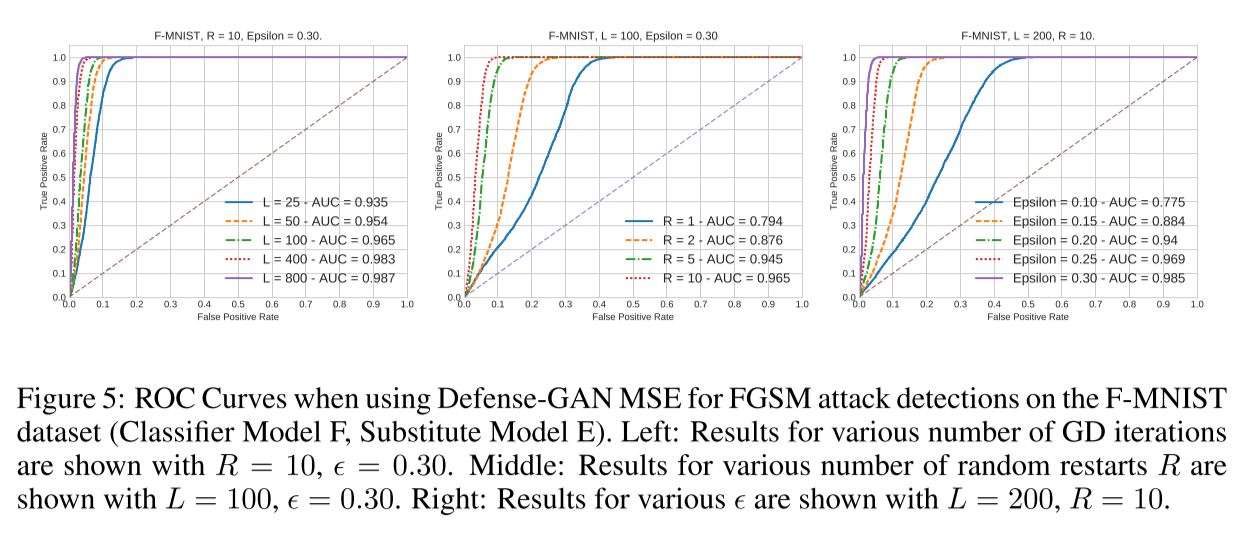 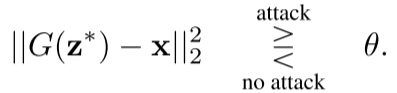 White-Box Experiments
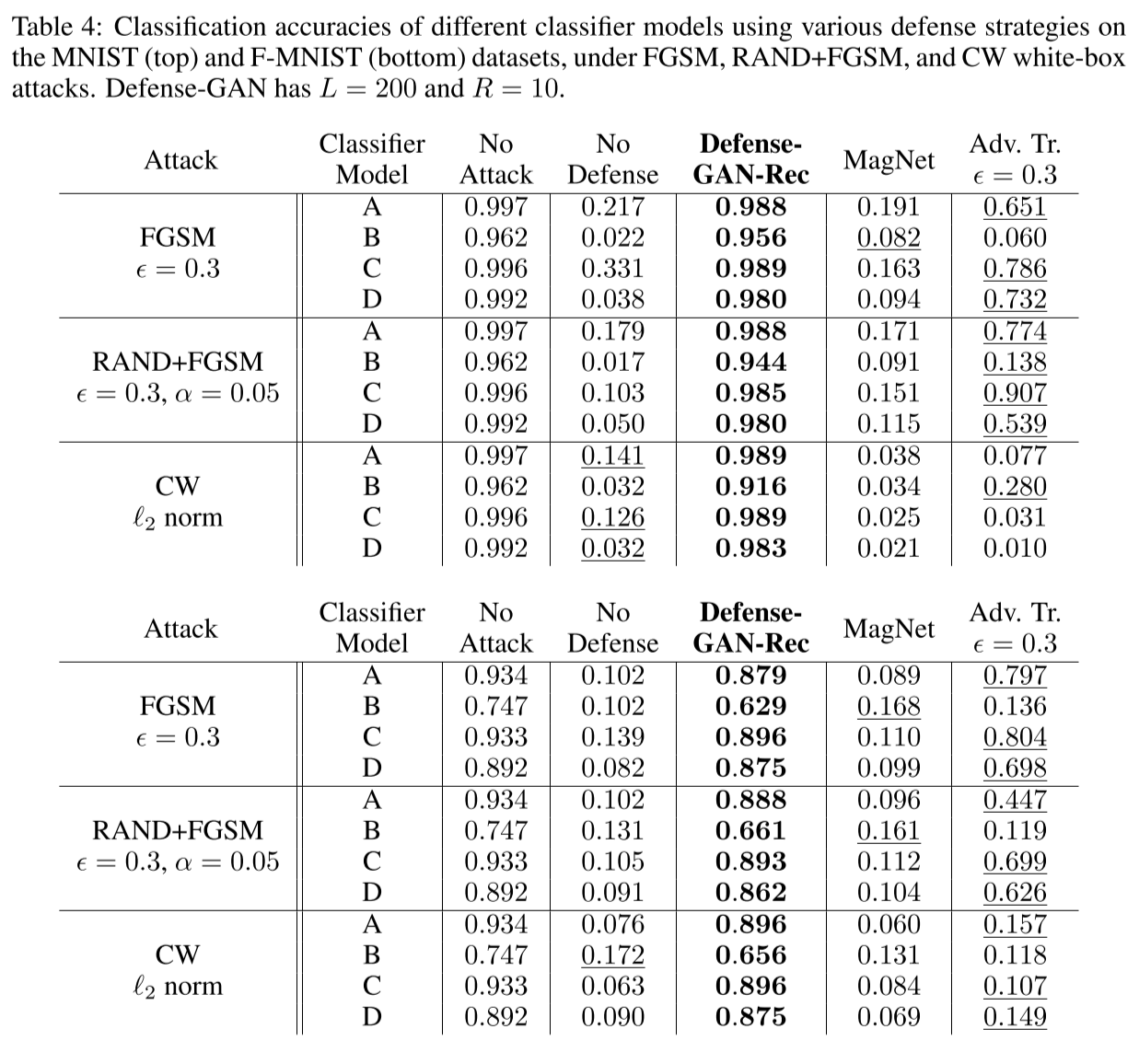 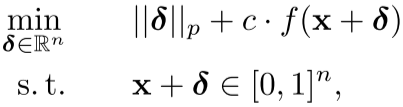 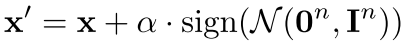 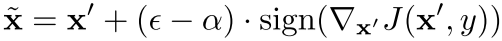 White-Box Experiments
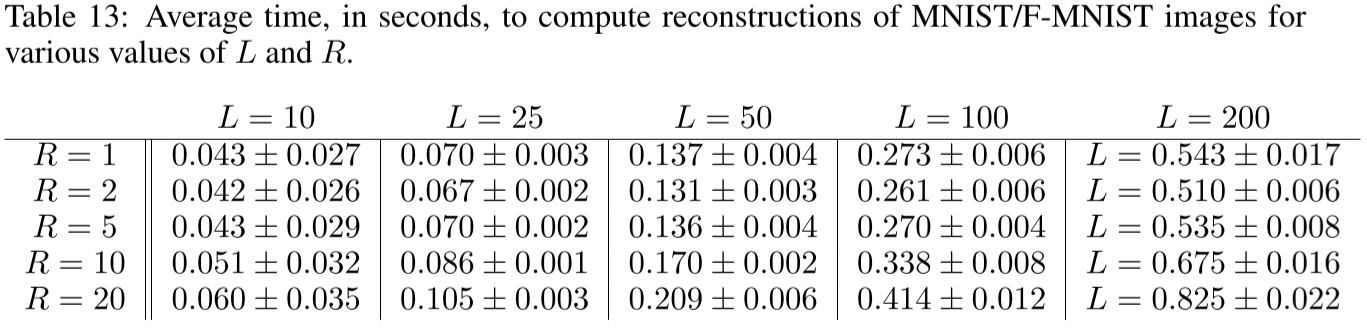 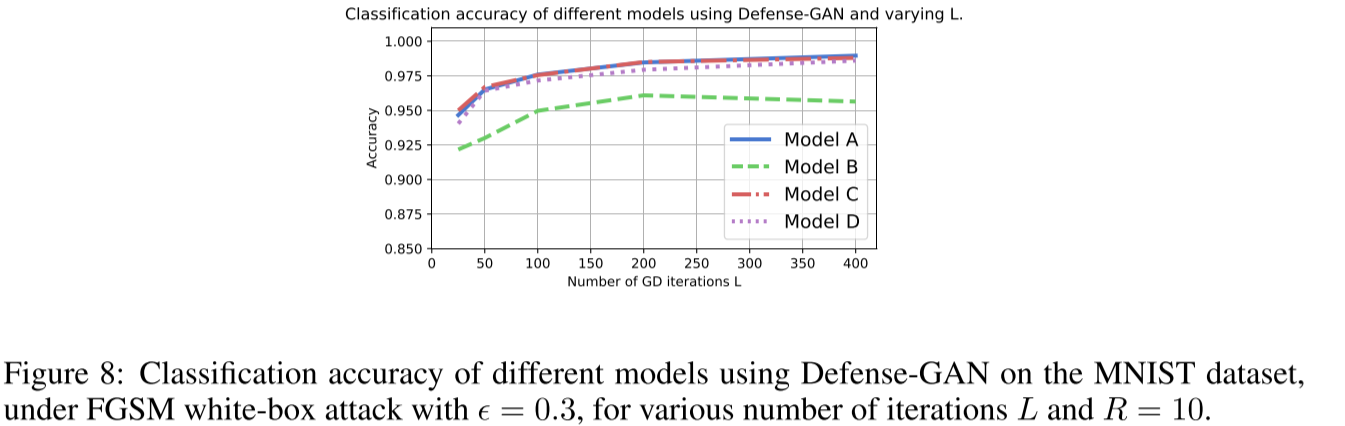 Conclusions
ANY QUESTIONS?
Adversarial Examples for Generative Models
Adversarial Examples for VAE-GANs
Auto-Encoder (AE)
Adversarial Examples for VAE-GANs
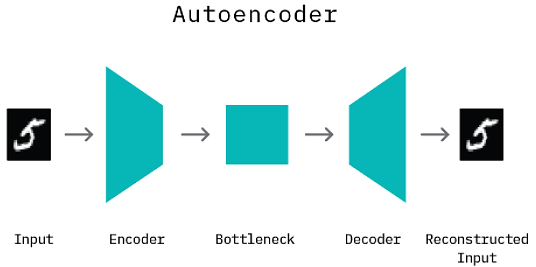 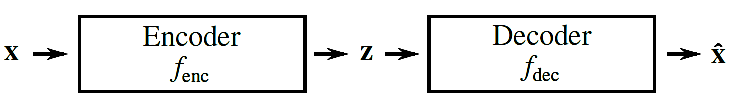 Variational Auto-encoder (VAE)
Adversarial Examples for VAE-GANs
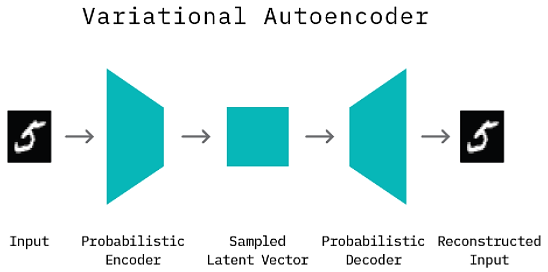 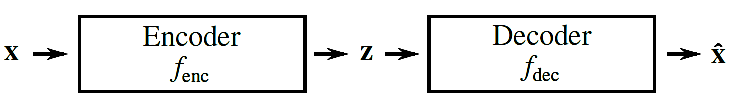 Variational Auto-encoder (VAE)
Adversarial Examples for VAE-GANs
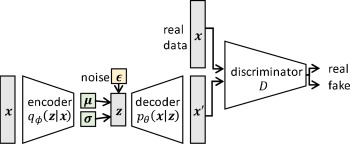 VAE-GAN
Adversarial Examples for VAE-GANs
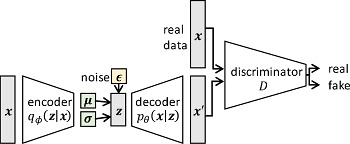 generator G
Generative vs Discriminative Models
Adversarial Examples for VAE-GANs
Motivating Attack Scenario
Adversarial Examples for VAE-GANs
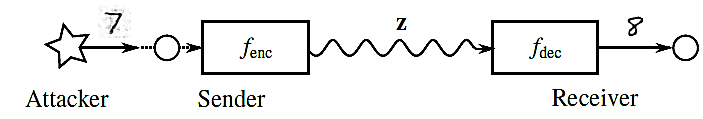 Proposed Attack #1: Classifier Attack
Adversarial Examples for VAE-GANs
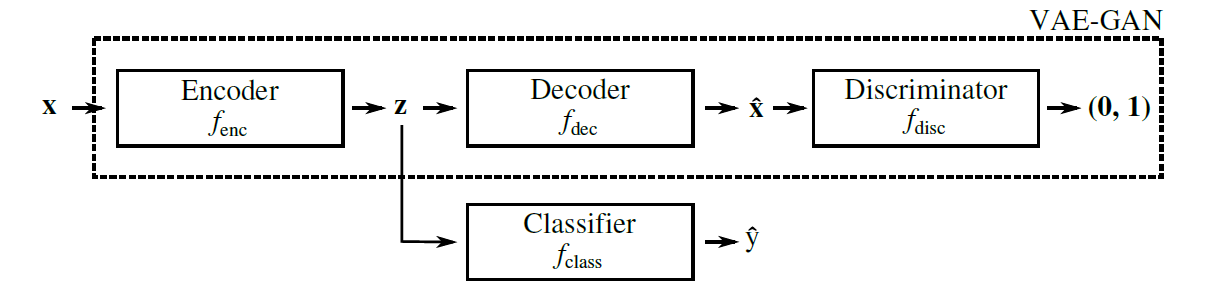 Proposed Attack #1: Classifier Attack
Adversarial Examples for VAE-GANs
Adversarial Examples for VAE-GANs
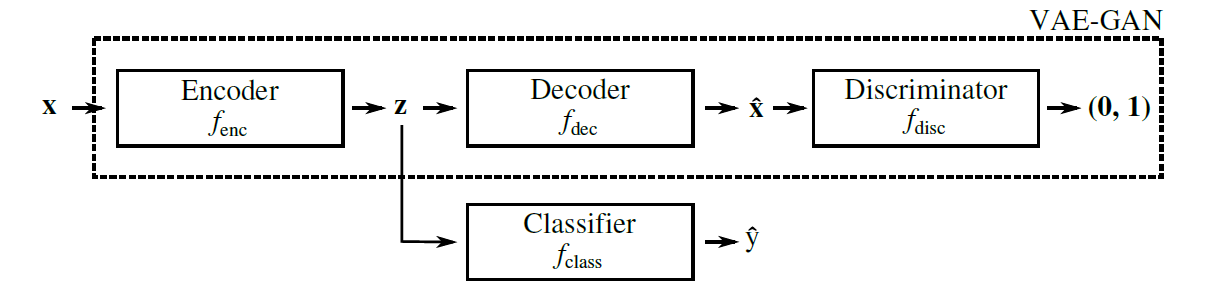 Proposed Attack #3: Latent Attack
Adversarial Examples for VAE-GANs
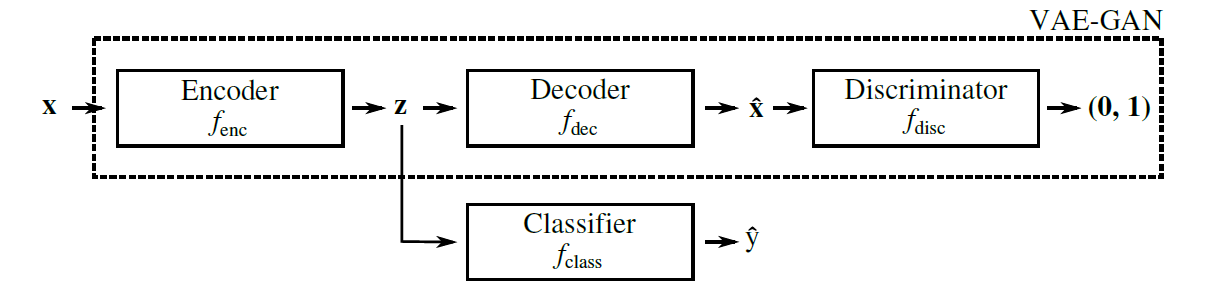 Experimental Evaluation
Adversarial Examples for VAE-GANs
Experimental evaluation
MNIST, SVHN (street numbers), and CelebA (celebrity faces)
VAE-GAN models
Encoder-decoder layers
Model 1: fully-connected layers
Model 2: convolutional layers
Dimension of the latent vector in VAE
MNIST: 50 dims, SVHN: 1,024 dims, CelebA: 2,048 dims
Classifier model
Two fully-connected layers
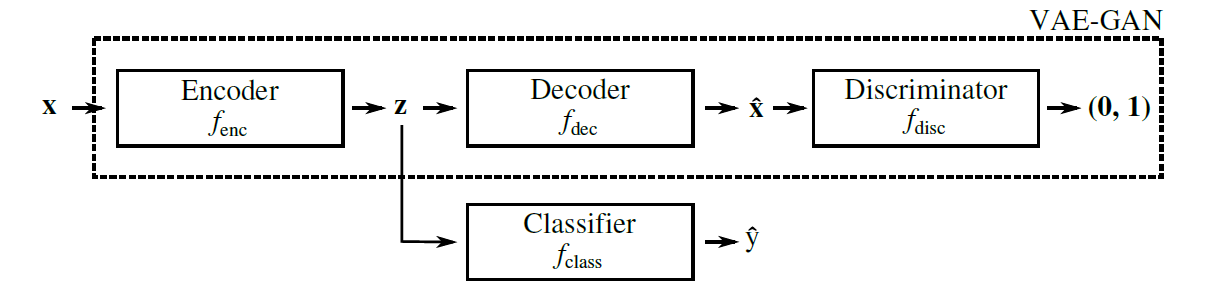 Experimental Evaluation
Adversarial Examples for VAE-GANs
Attack # 1: classification attack
Targeted attacks on MNIST for each of the 10 digits
Classifier accuracy on adversarial examples considering the ground-truth labels (≈ 0%)
Matching rate – predicted outputs by the classifier as the target class (≈ 100%)
This attack achieves good success rate, however the obtained adversarial images are not of good quality
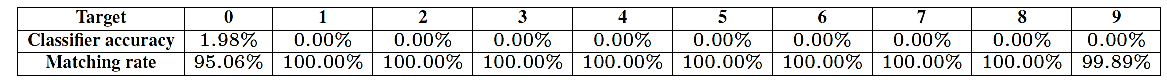 Experimental Evaluation
Adversarial Examples for VAE-GANs
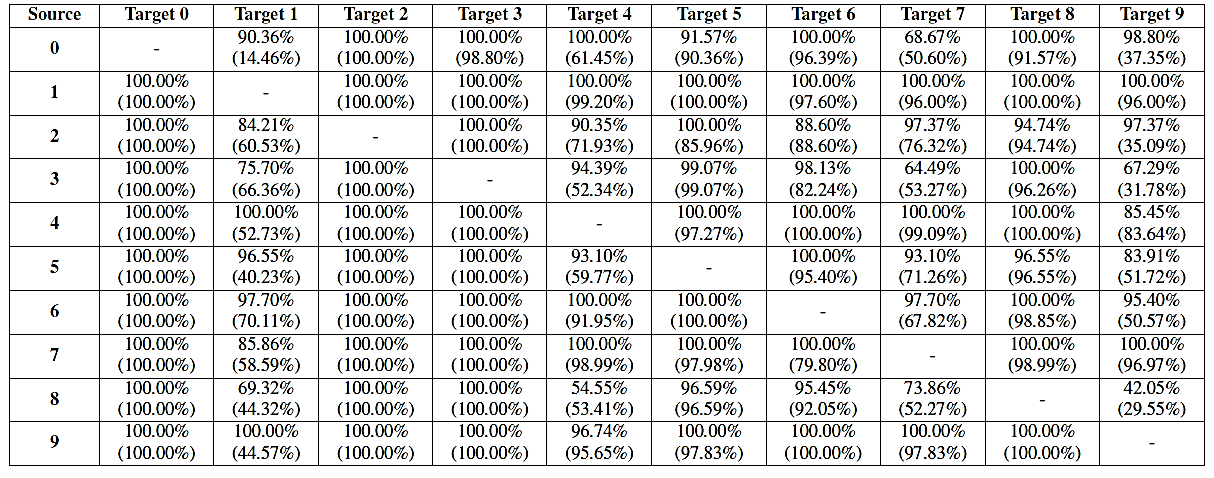 Experimental Evaluation
Adversarial Examples for VAE-GANs
Attack # 3: latent  attack on MNIST images
Higher values indicates more successful attacks
The latent attack is the most successful of the 3 attacks (compare to previous page)
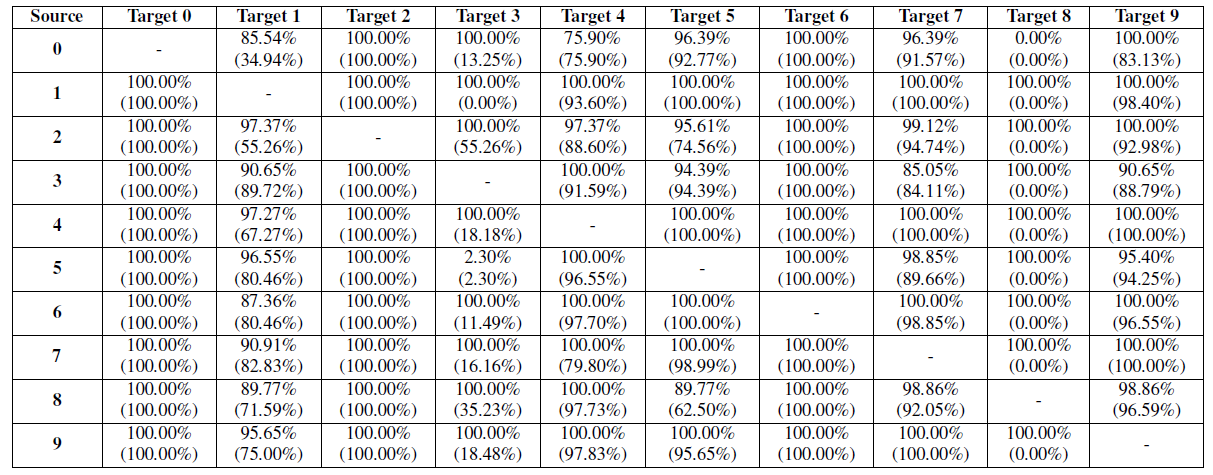 Experimental Evaluation
Adversarial Examples for VAE-GANs
Reconstructed NMIST images by VAE (left) versus VAE-GAN (right)
VAE-GAN produced better quality images
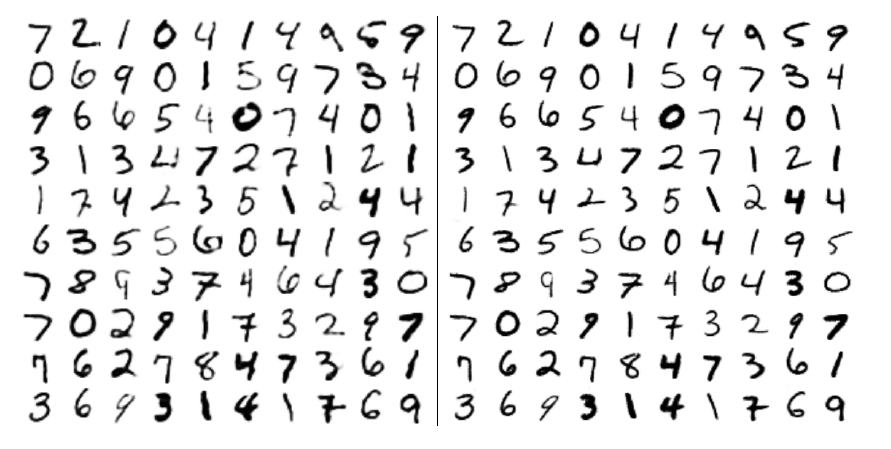 Experimental Evaluation
Adversarial Examples for VAE-GANs
Original SVHN images (left) and the reconstructed images by VAE-GAN (right)
VAE-GAN produces good quality reconstructions
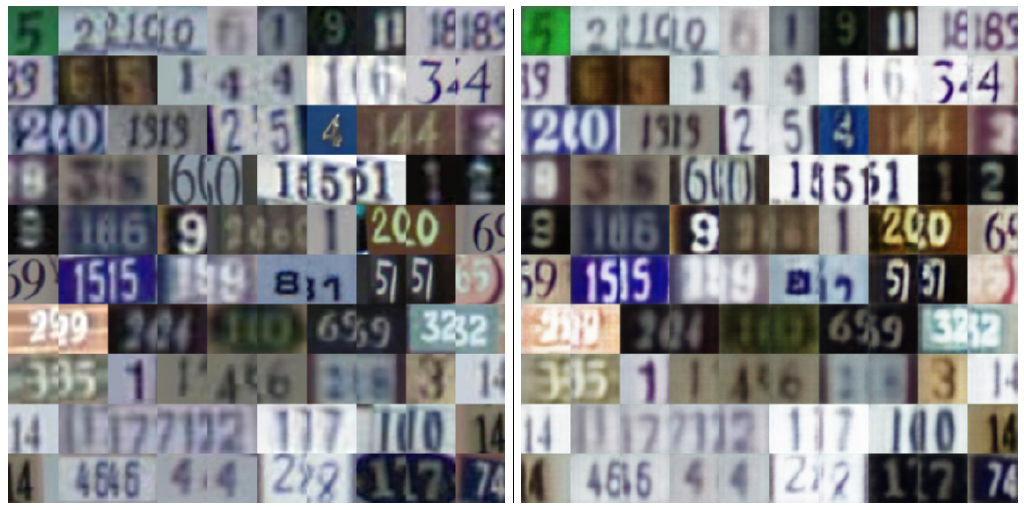 Experimental Evaluation
Adversarial Examples for VAE-GANs
Latent attack on VAE-GAN with SVHN images
The target class is ‘0’, and the source images are non-zero images
Predicted class of the adversarial image
Reconstructed image
Adversarial image
Original image
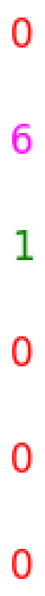 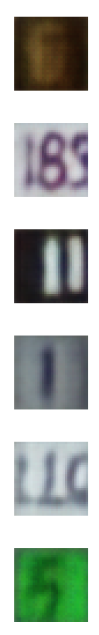 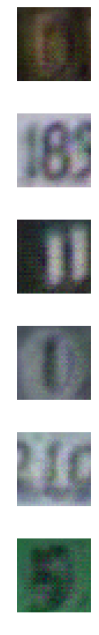 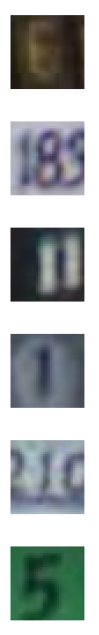 Experimental Evaluation
Adversarial Examples for VAE-GANs
Latent attack on VAE-GAN with CelebA images
Original images (left) and reconstructed image (right)
The target class is shown on the right
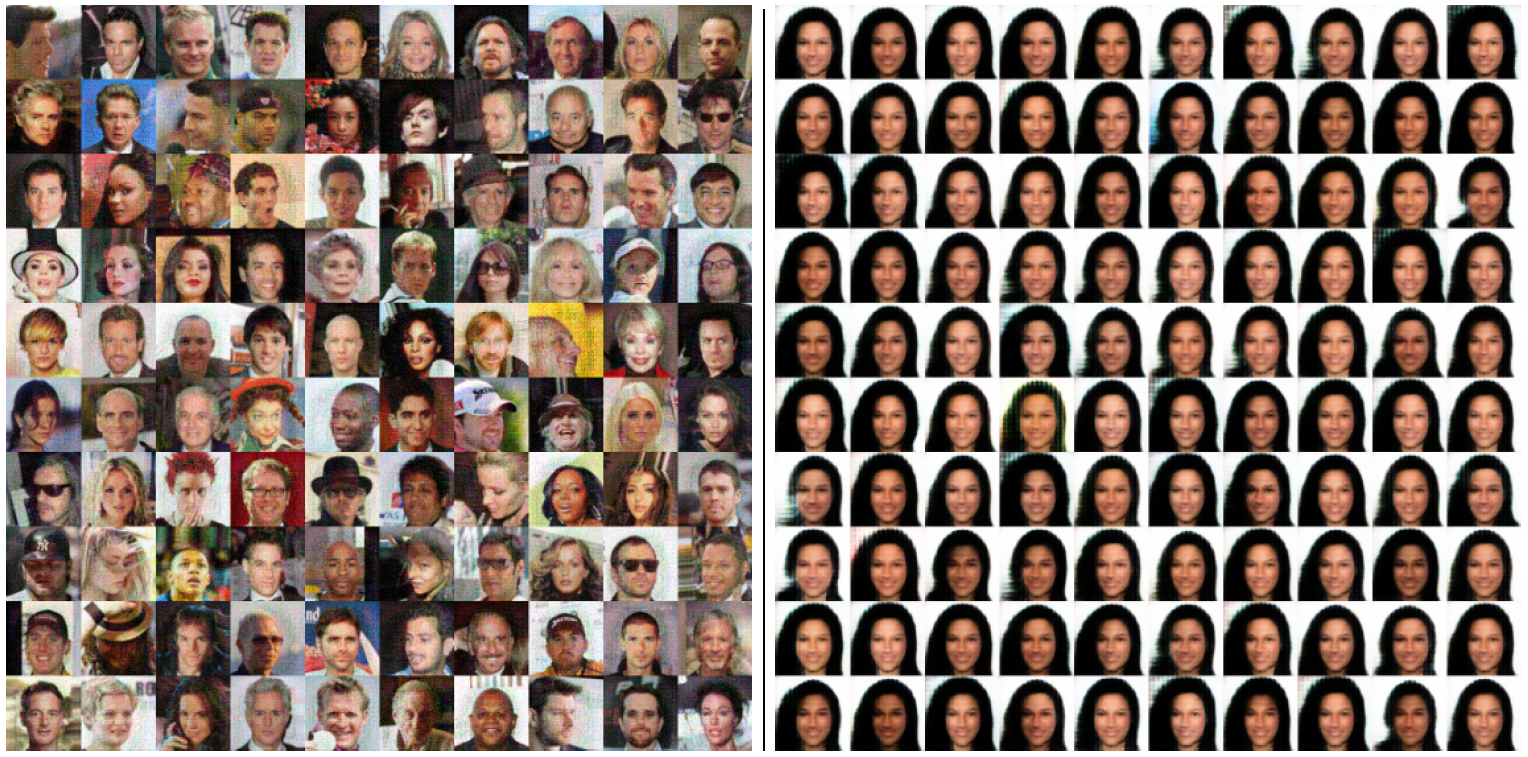 Target image
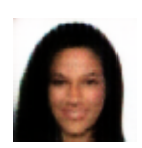 Attack-Inspired GAN (AI-GAN)
AI-GAN (Attack-Inspired GAN)
Attack-Inspired GAN (AI-GAN)
Bai (2021) AI-GAN: Attack-inspired Generation of Adversarial Examples
AI-GAN attack introduces a new GAN architecture for generating adversarial examples
The architecture has 3 networks: generator, discriminator, and attacker
The discriminator is trained for both detection of clean versus perturbed images, and classification of clean and perturbed images
Focus is on targeted attacks
It is evaluated on MNIST, CIFAR-10, and CIFAR-100
AI-GAN Architecture
AI-GAN (Attack-Inspired GAN)
AI-GAN consists of:
Generator – similar to the conditional GANs, it can generate images of a target class t
Discriminator – has 2 branches, where one branch is designed to discriminate real from fake images, and a second branch performs classification into class labels 
Attacker – a PGD attack is employed to generate adversarial images
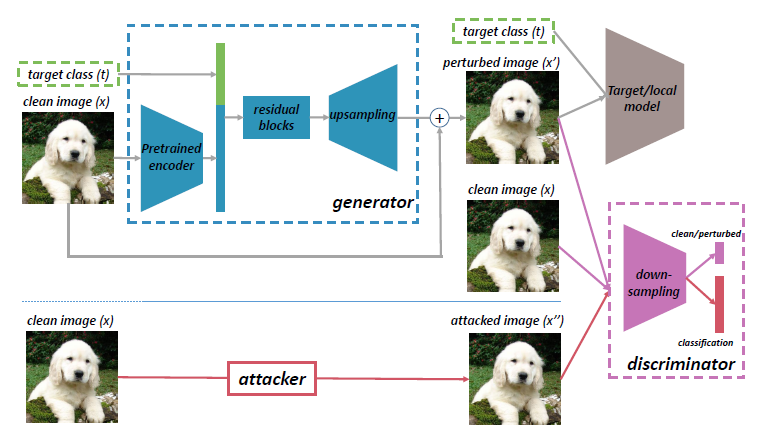 AI-GAN Architecture
AI-GAN (Attack-Inspired GAN)
Discriminator network
Branch 1: discriminate between clean images x and perturbed images x’
This is similar to a binary input detector (in Assignment 2)
Branch 2: classify all images by applying adversarial training
Train this branch on both clean images x and adversarial images generated by the attacker x’’ by using the true labels for the adversarial images
Also, train this branch on both clean images x and adversarial images generated by the generator x’ by using the true labels for the adversarial images
This is similar to adversarial trainer (in Assignment 2)
Generator network
It is trained to find adversarial examples x’ that are classified by the discriminator as clean images x with the target class t
Experimental Evaluation
AI-GAN (Attack-Inspired GAN)
White-box targeted attack
Running time comparison



Attacks on MNIST and CIFAR-10 and comparison to AdvGAN
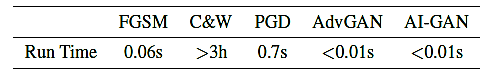 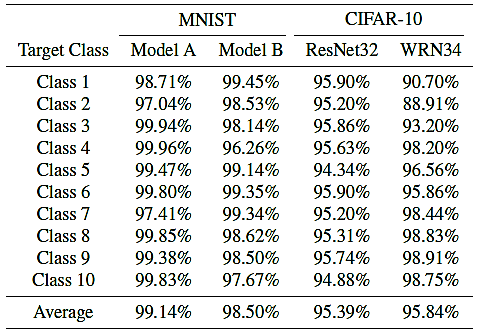 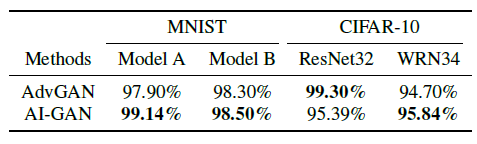 Experimental Evaluation
AI-GAN (Attack-Inspired GAN)
Adversarial examples for MNIST and CIFAR-10
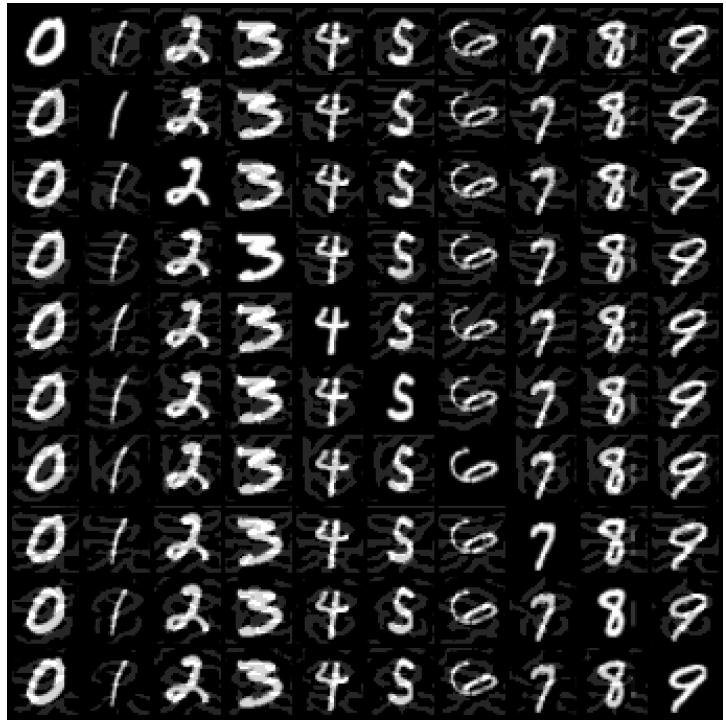 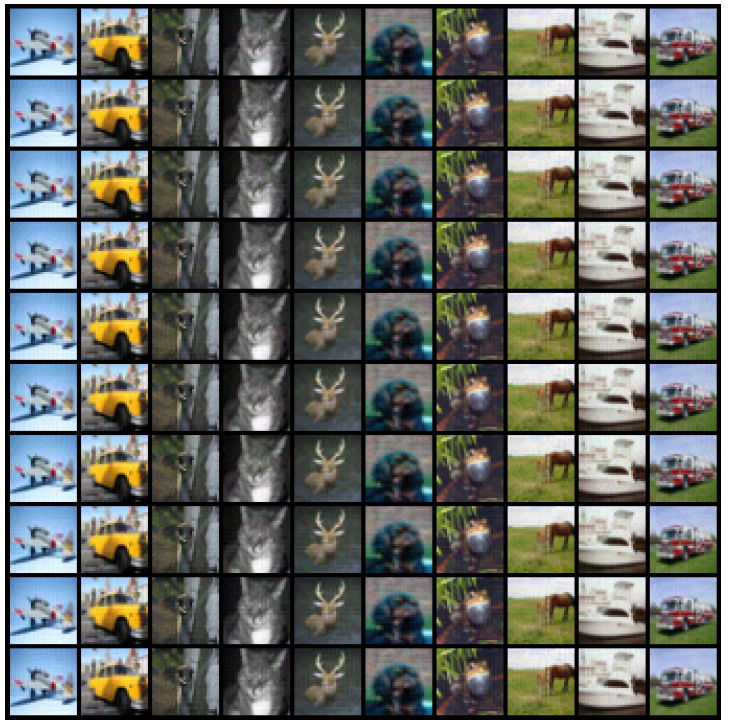 Experimental Evaluation
AI-GAN (Attack-Inspired GAN)
Evaluation of the success rate against defenses: adversarial training (Adv.), ensemble adversarial training (Ens.) and iterative adversarial training (Iter. Adv.)
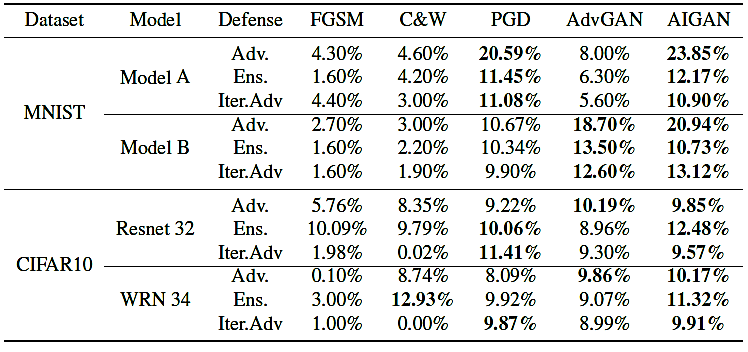 APE-GAN
APE-GAN (Adversarial Perturbation Elimination GAN)
APE-GAN (Adversarial Perturbation Elimination GAN)
Jin (2019) APE-GAN: Adversarial Perturbation Elimination with GAN
A defense approach that has similarity to Defense-GAN
It uses the generator of GAN to create images that are clean of adversarial perturbations
A novel loss function in GAN is used for this purpose
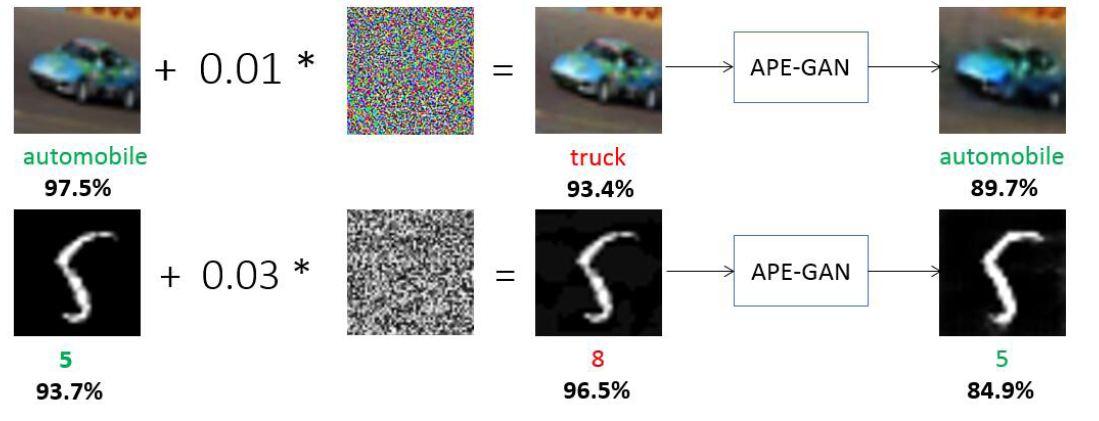 APE-GAN Architecture
APE-GAN (Adversarial Perturbation Elimination GAN)
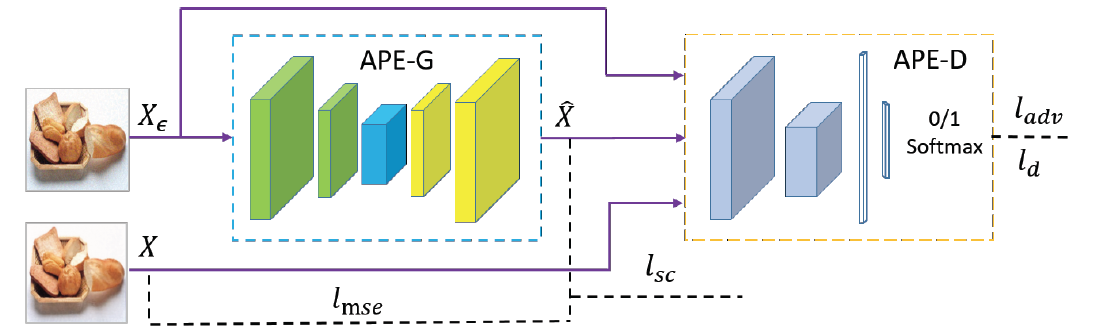 APE-GAN Architecture
APE-GAN (Adversarial Perturbation Elimination GAN)
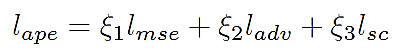 Experimental Evaluation
APE-GAN (Adversarial Perturbation Elimination GAN)
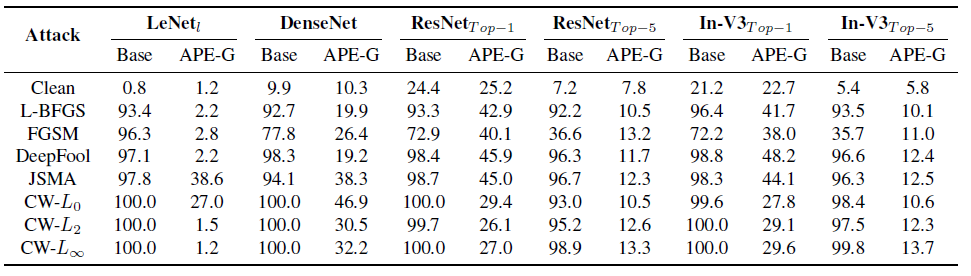